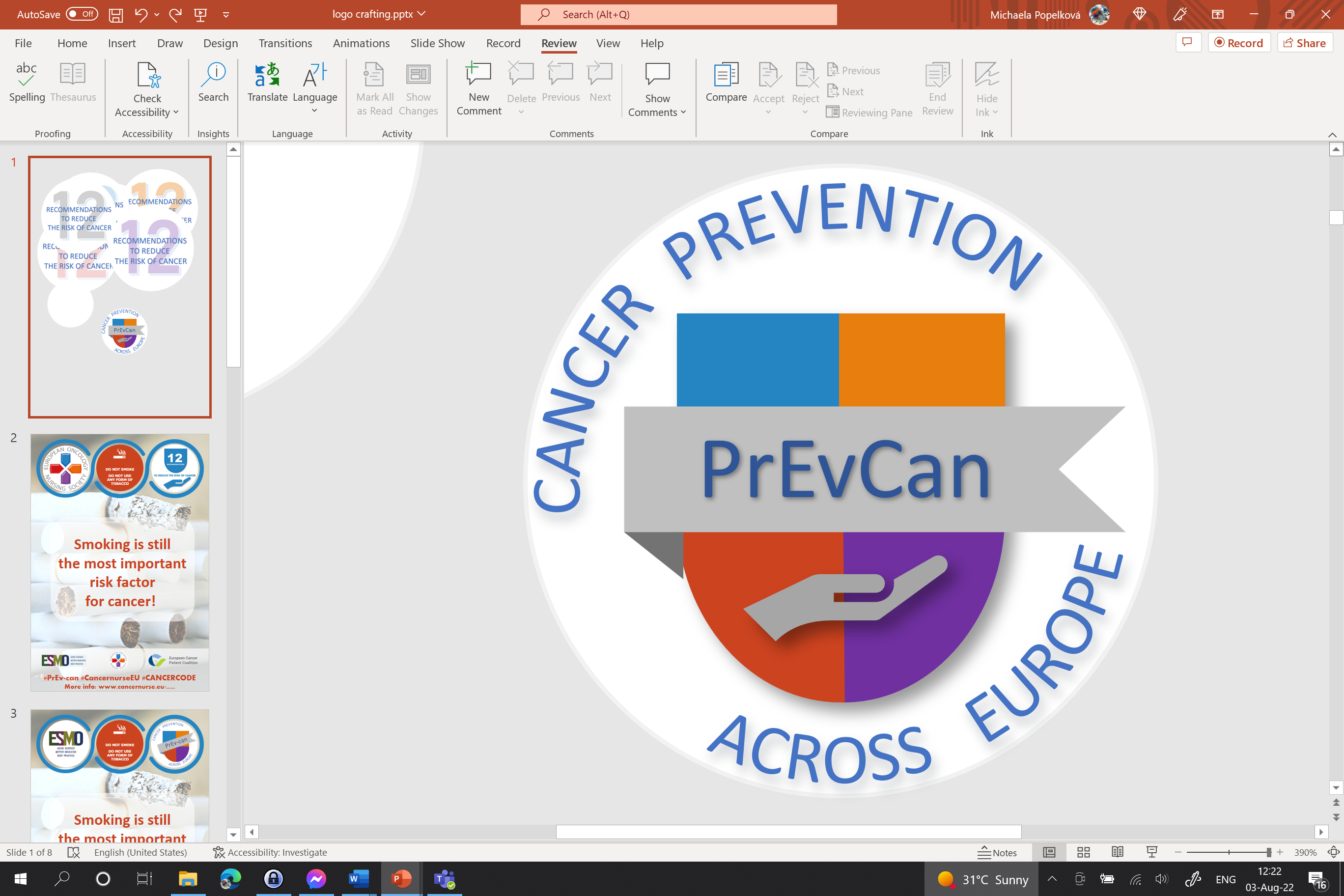 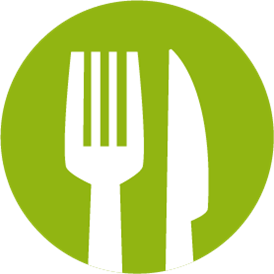 STRAVUJTE SE ZDRAVĚ
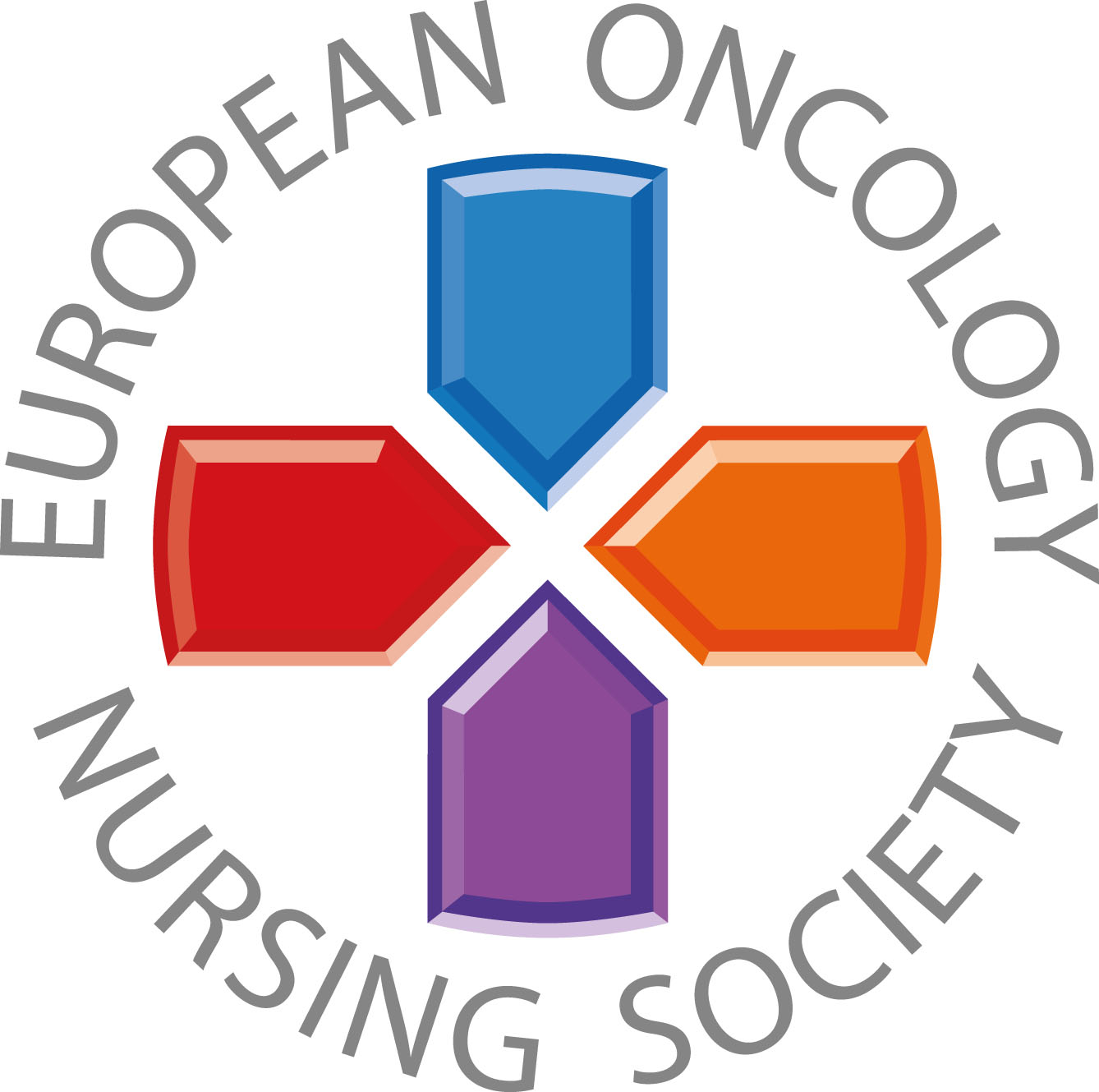 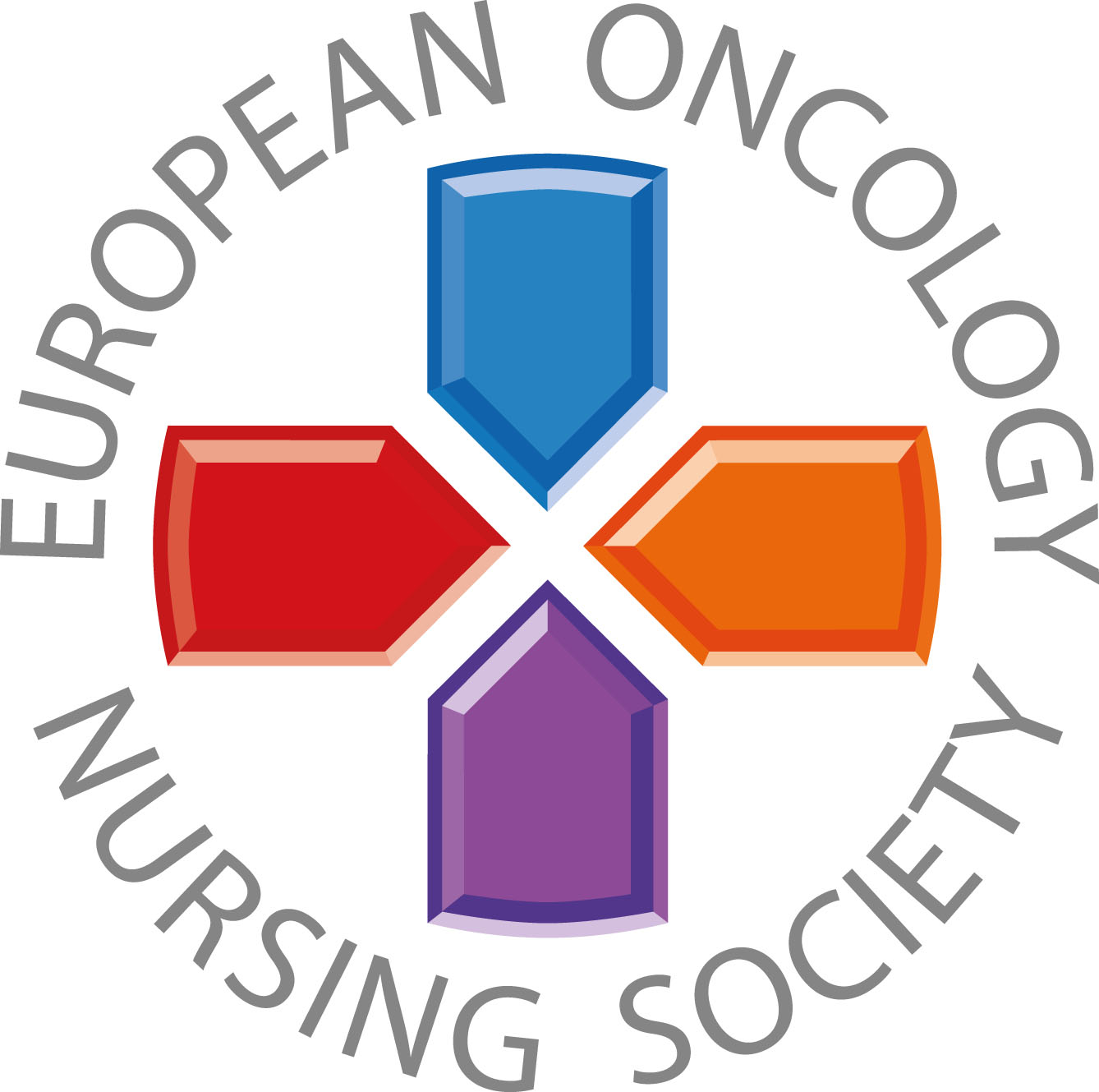 Sdělení pro širokou veřejnost
#PrEvCan #CANCERCODE
Kampaň PrEvCan© byla iniciována EONS a je realizována za podpory klíčového partnera kampaně, ESMO. Více informací: www.cancernurse.eu/prevcan
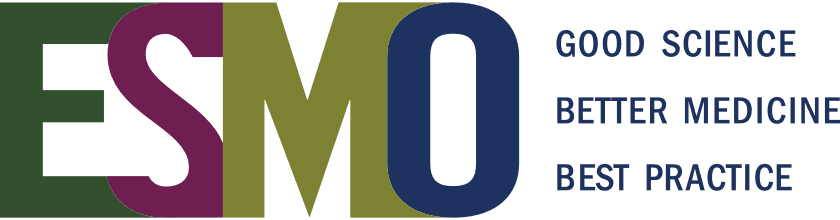 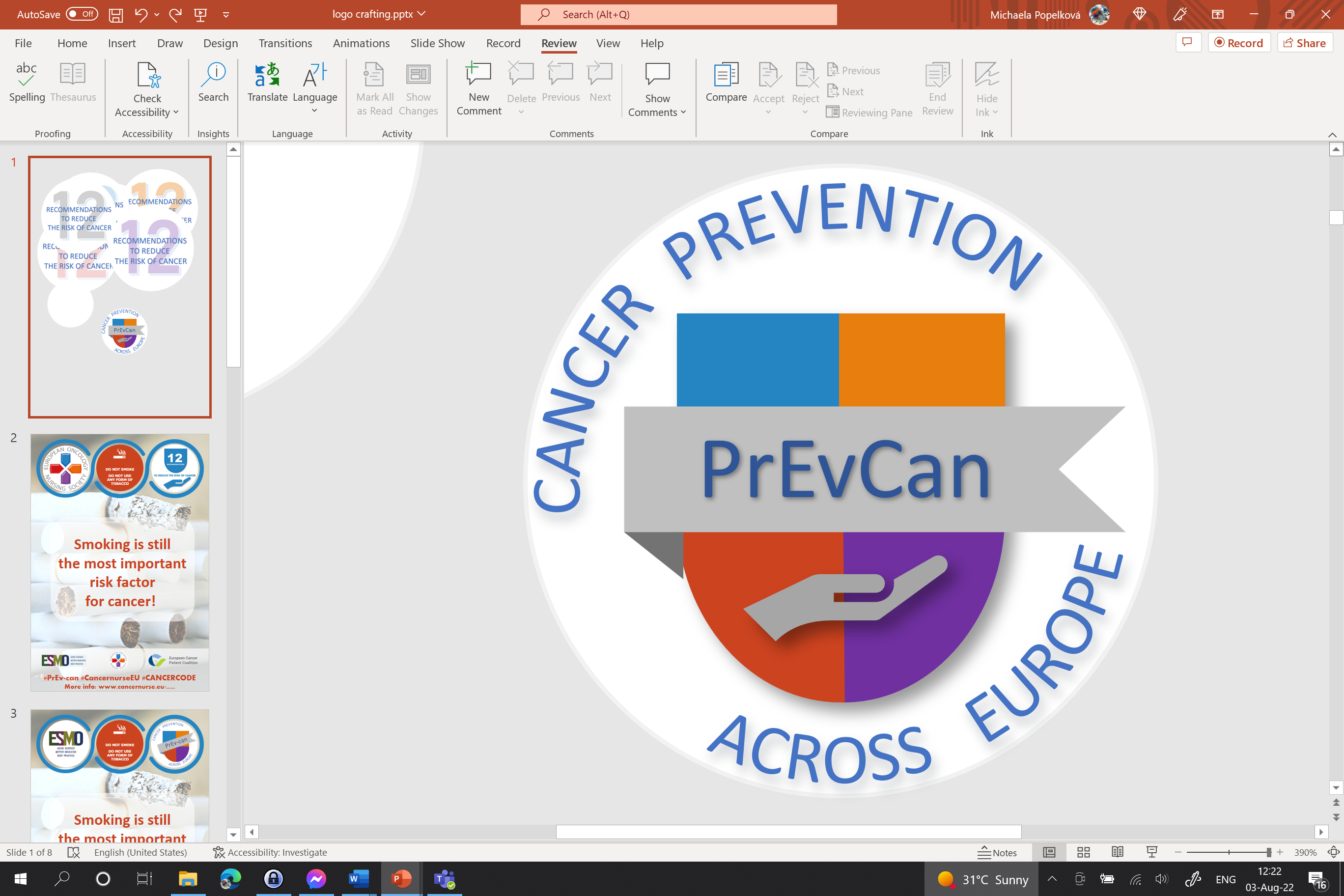 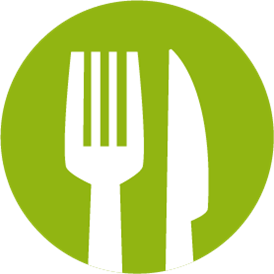 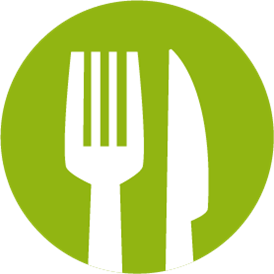 Zde vložte logo své organizace
STRAVUJTE SE ZDRAVĚ
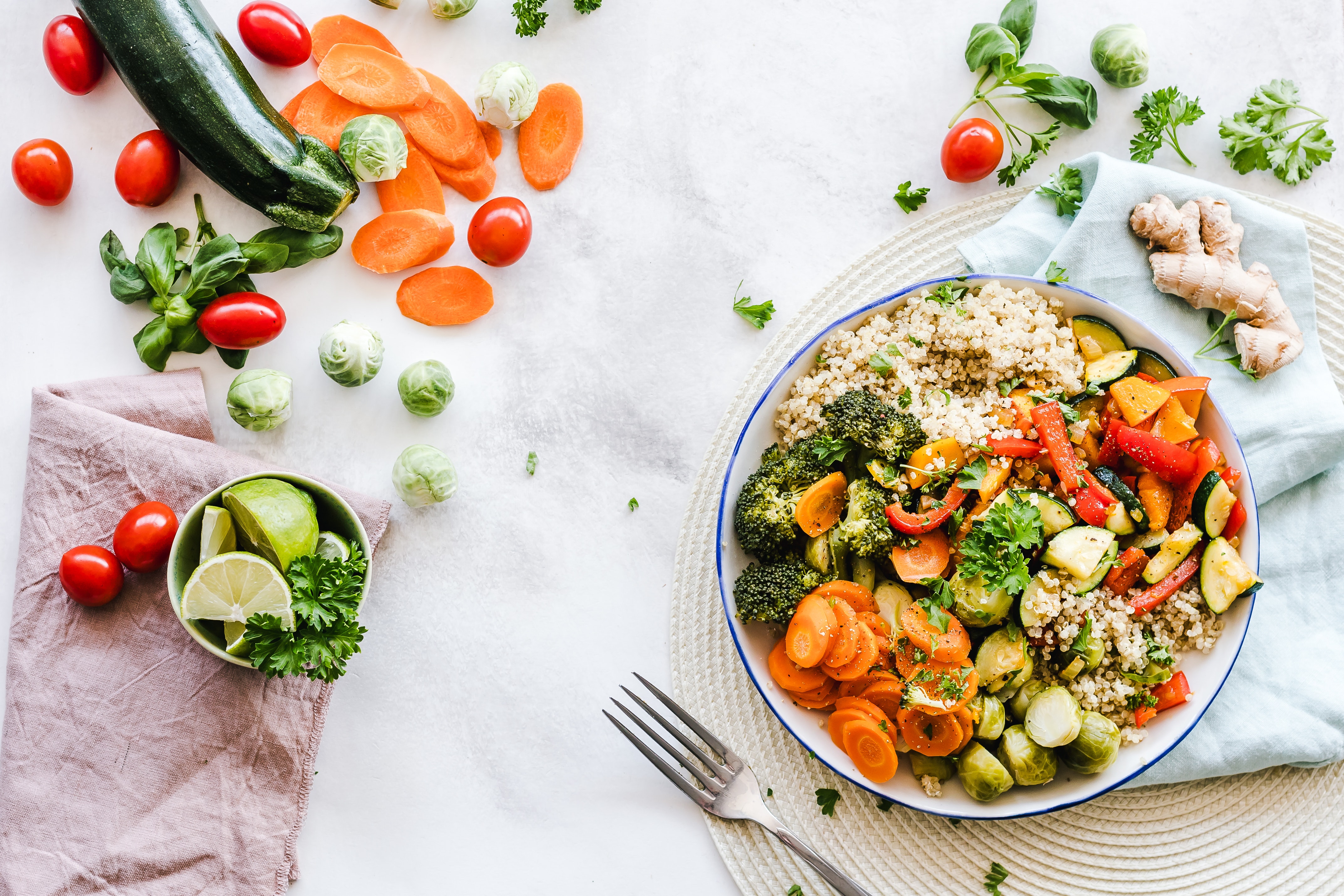 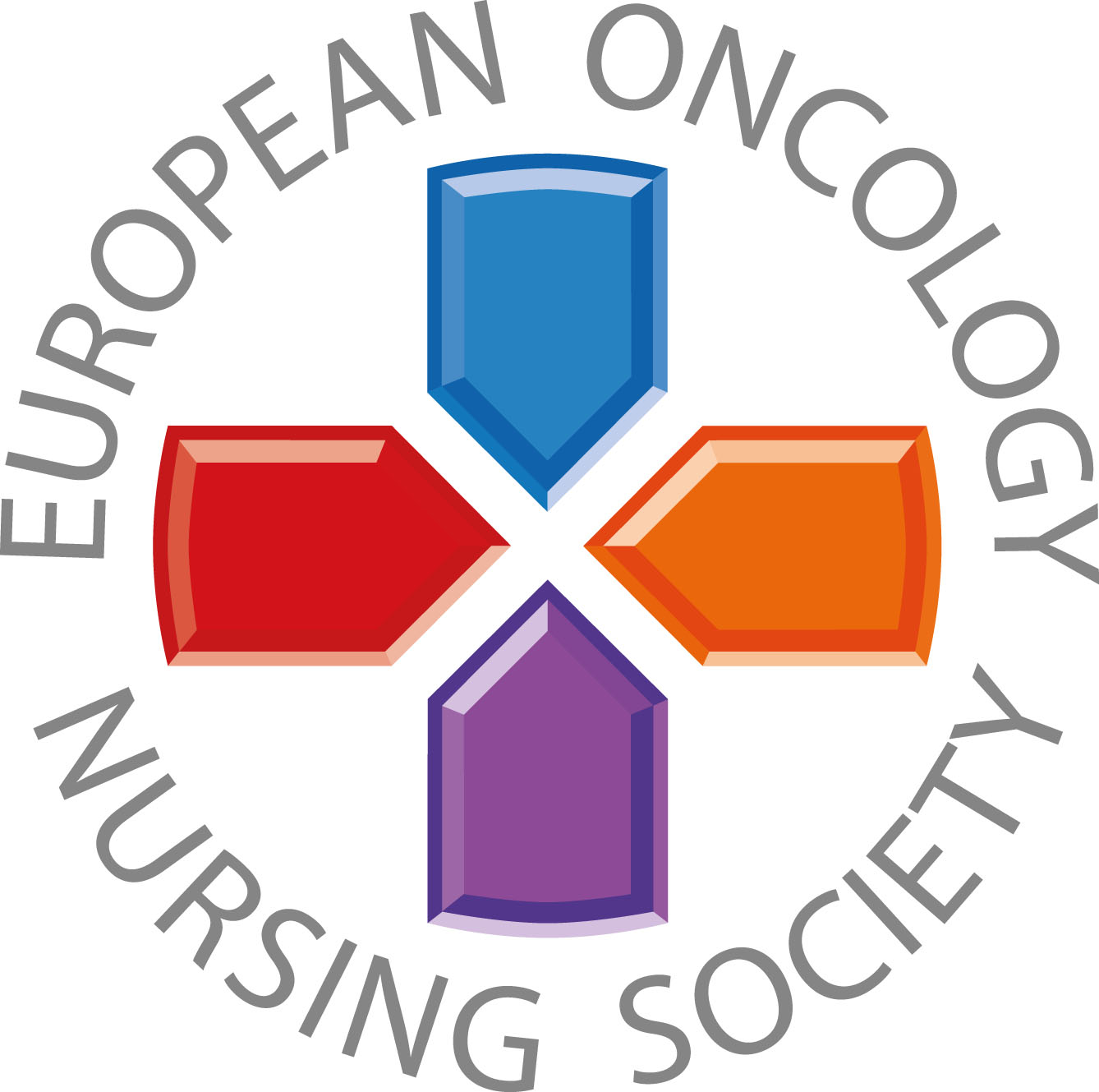 Jezte hodně celozrnných potravin, luštěnin, zeleniny a ovoce
#PrEvCan #CANCERCODE
Kampaň PrEvCan© byla iniciována EONS a je realizována za podpory klíčového partnera kampaně, ESMO. Více informací: www.cancernurse.eu/prevcan
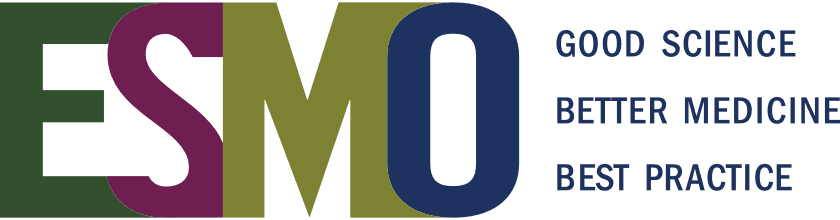 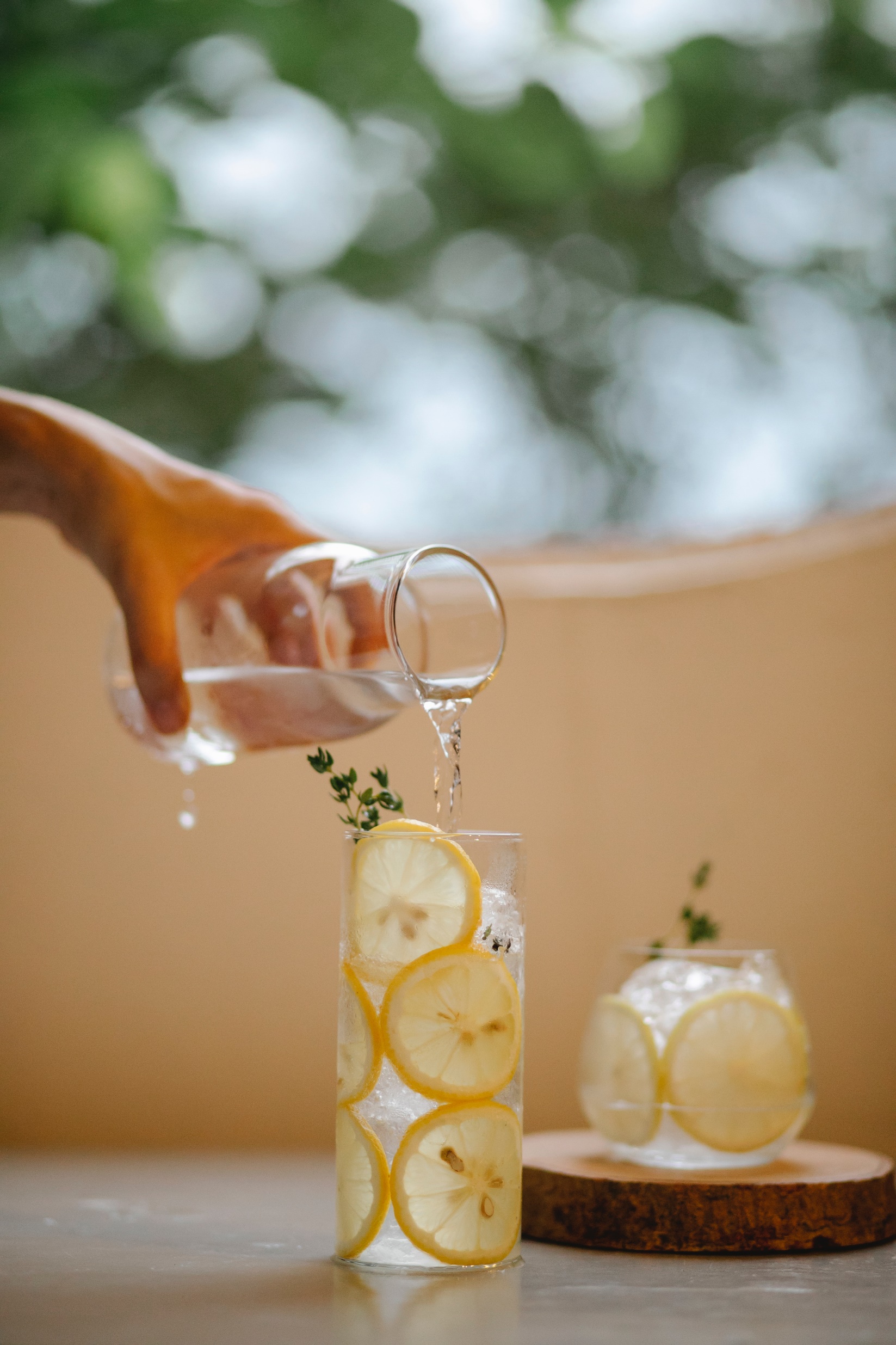 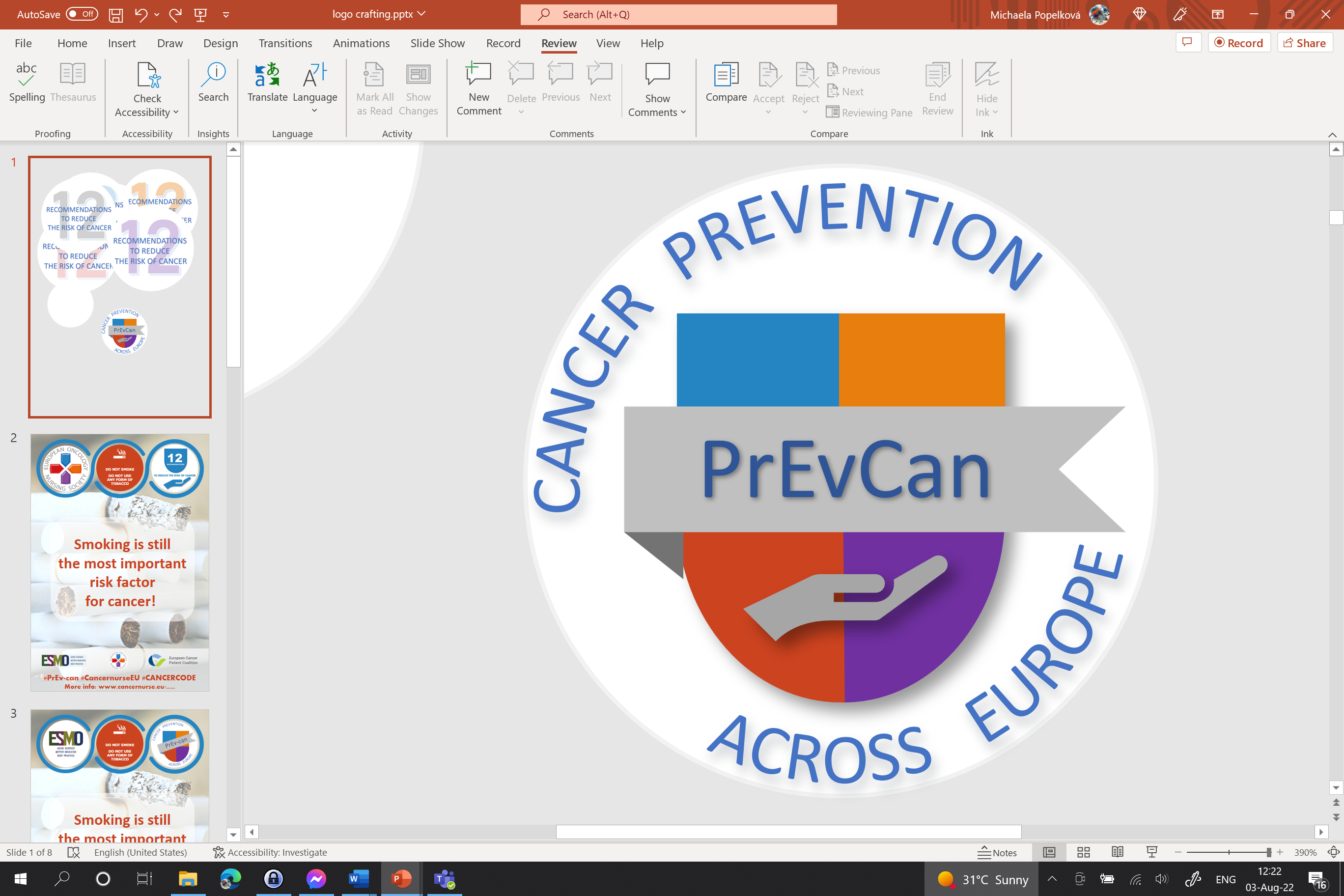 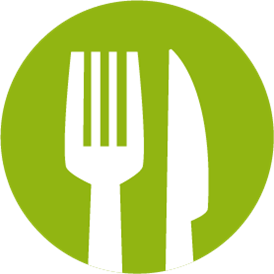 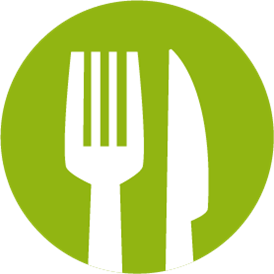 Zde vložte logo své organizace
STRAVUJTE SE ZDRAVĚ
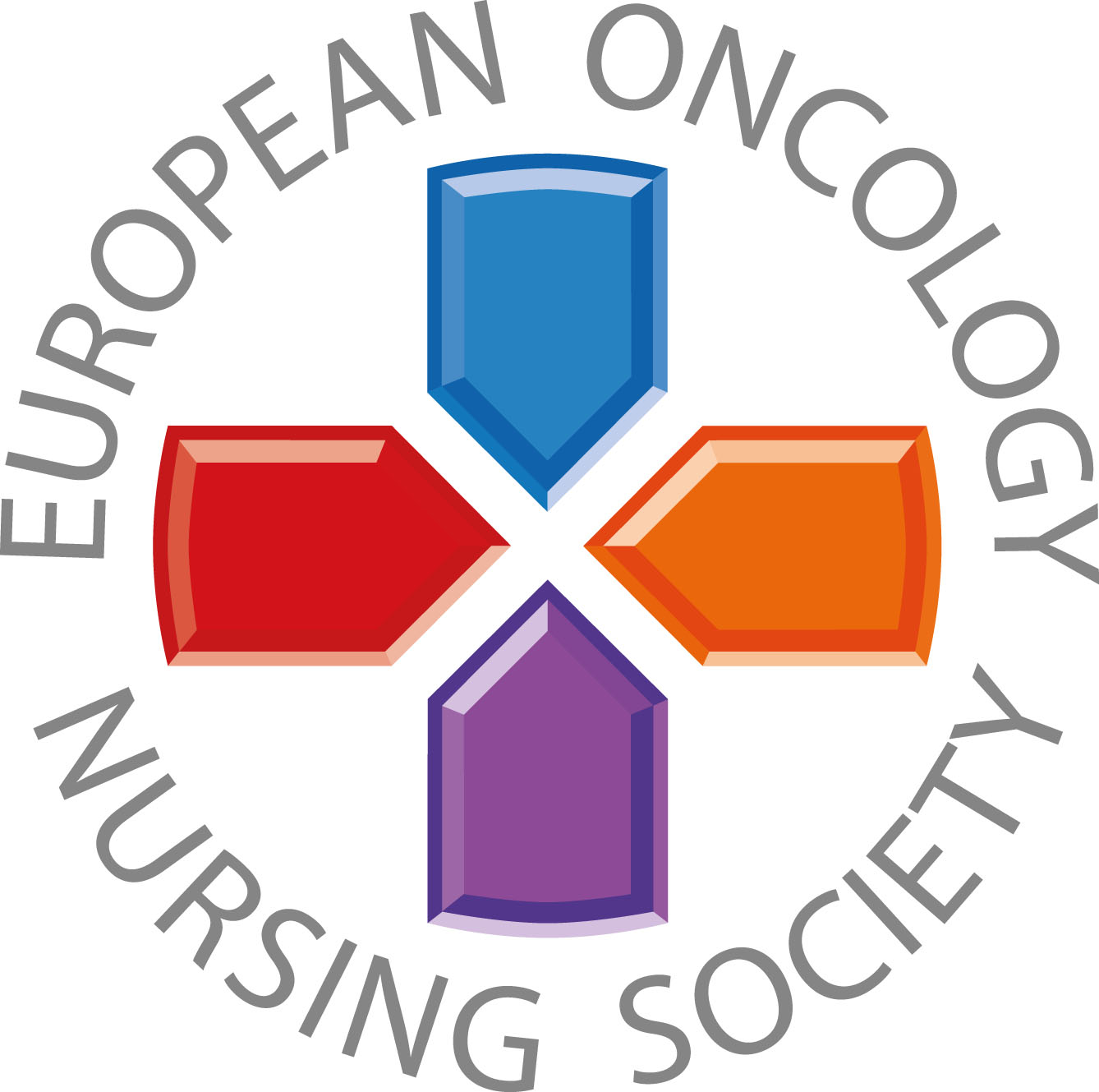 Omezte vysoce kalorické potraviny (potraviny s vysokým obsahem cukrů nebo tuků) a vyhýbejte se slazeným nápojům
#PrEvCan #CANCERCODE
Kampaň PrEvCan© byla iniciována EONS a je realizována za podpory klíčového partnera kampaně, ESMO. Více informací: www.cancernurse.eu/prevcan
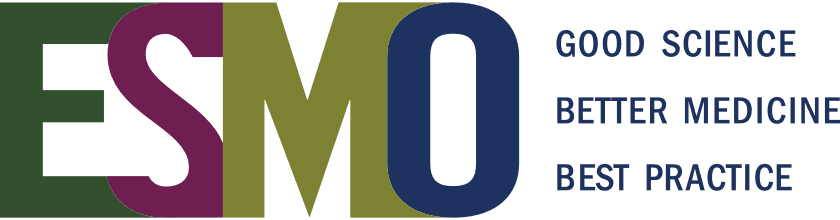 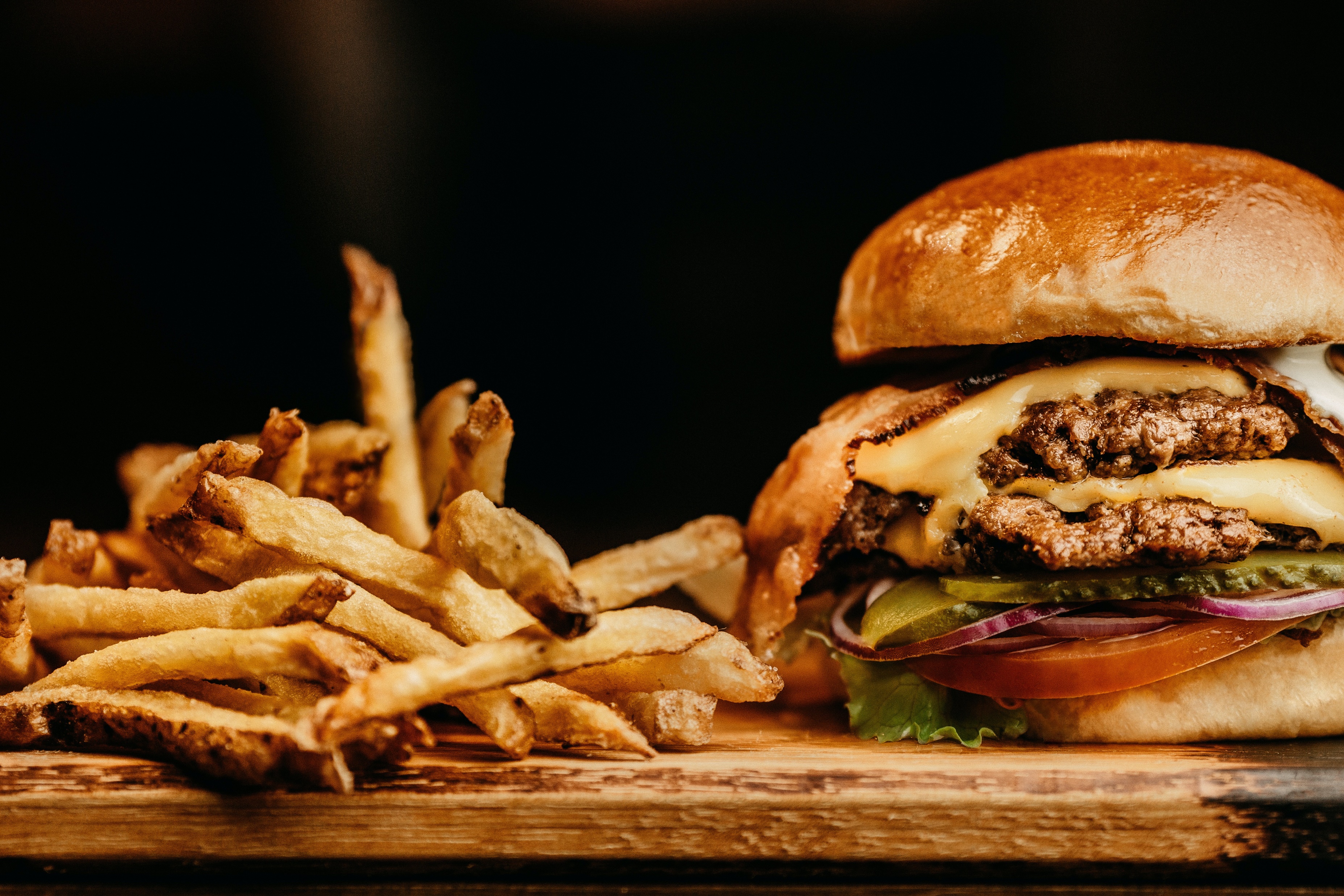 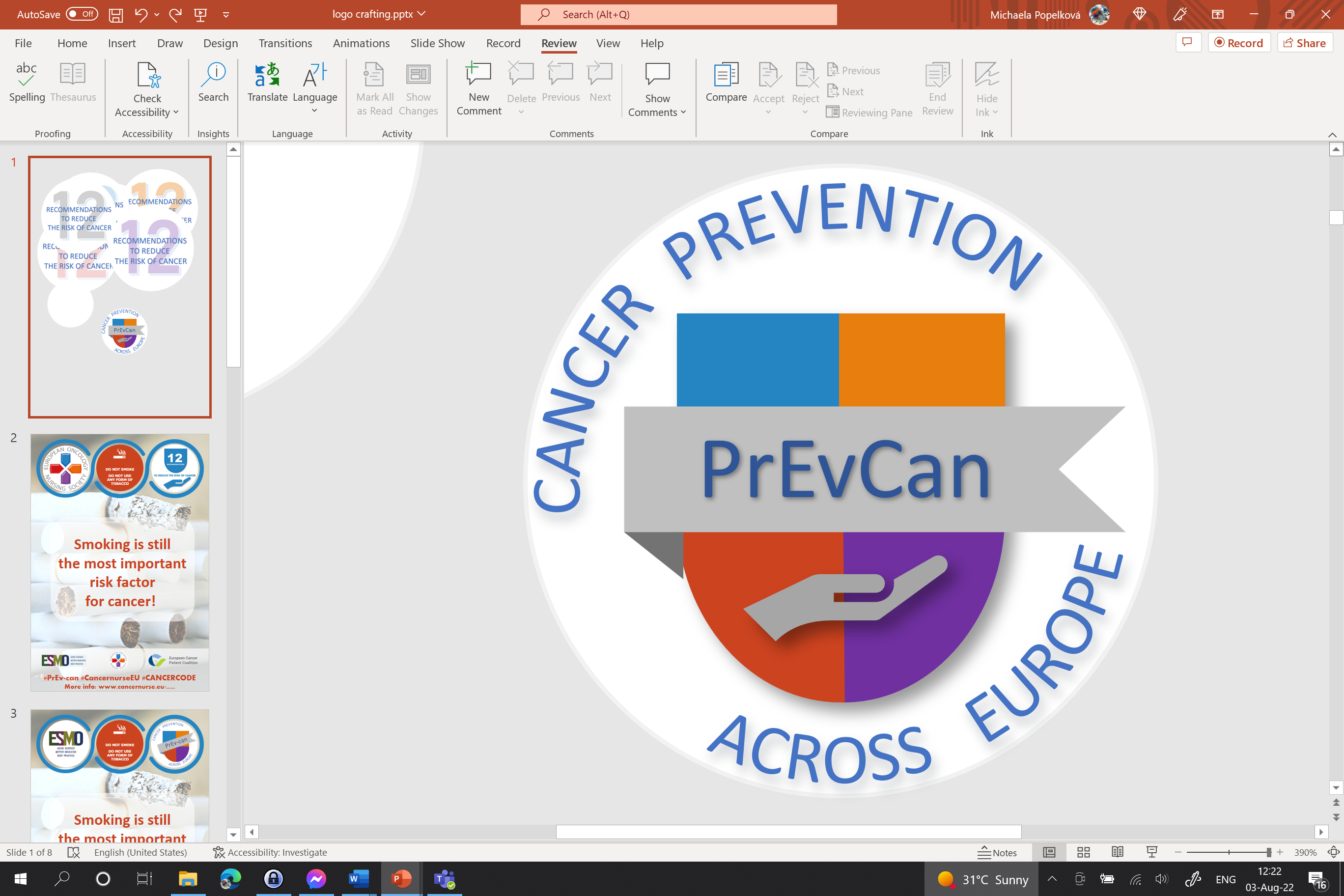 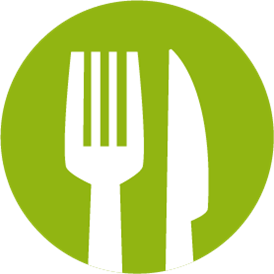 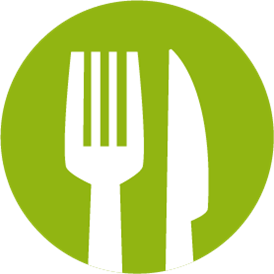 Zde vložte logo své organizace
STRAVUJTE SE ZDRAVĚ
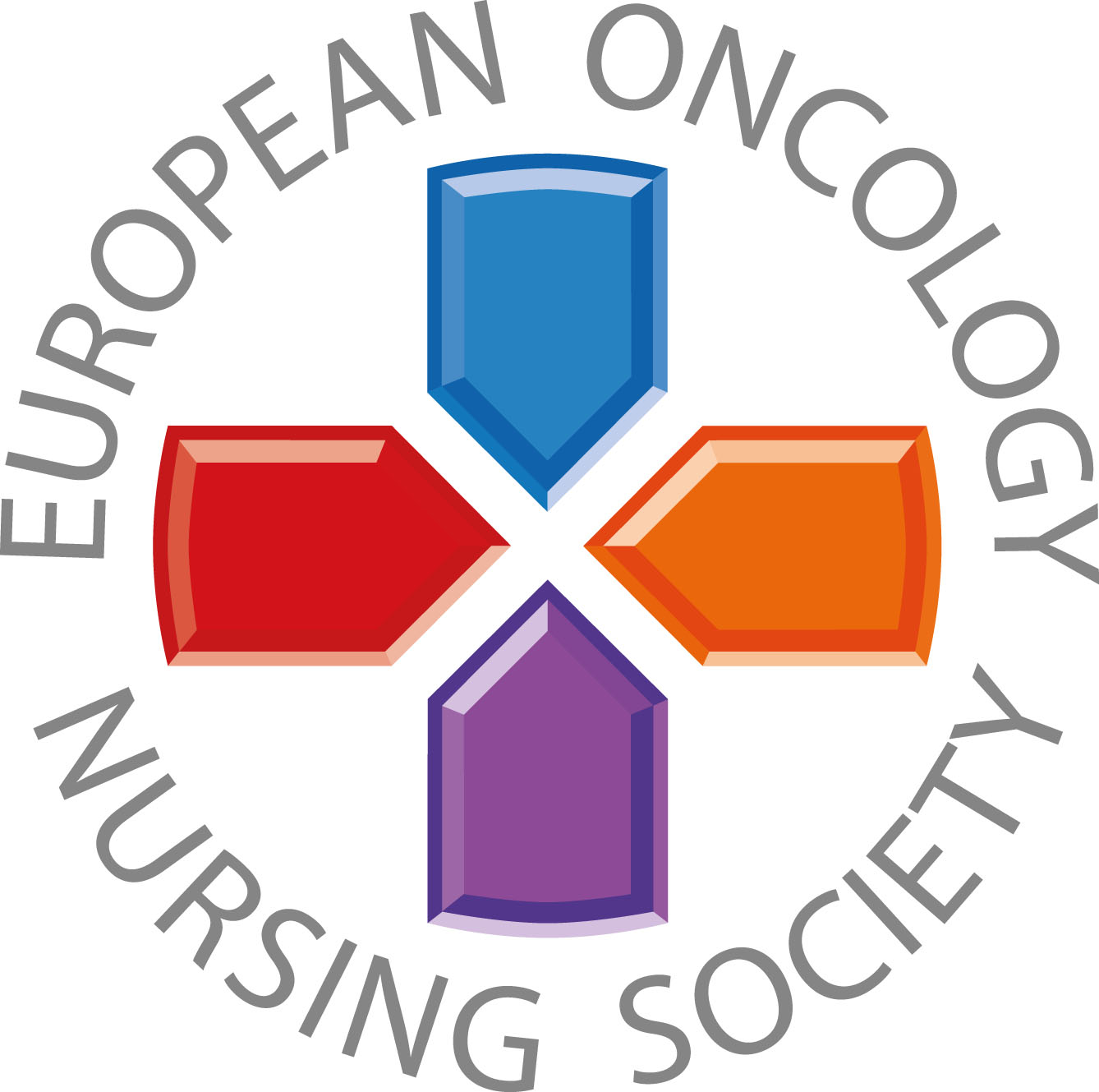 Vyhýbejte se zpracovaným masným výrobkům, omezte červené maso a potraviny s vysokým obsahem soli
#PrEvCan #CANCERCODE
Kampaň PrEvCan© byla iniciována EONS a je realizována za podpory klíčového partnera kampaně, ESMO. Více informací: www.cancernurse.eu/prevcan
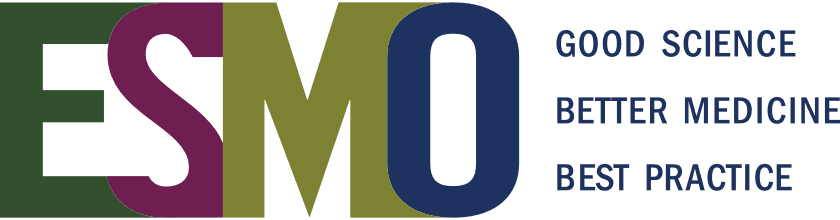 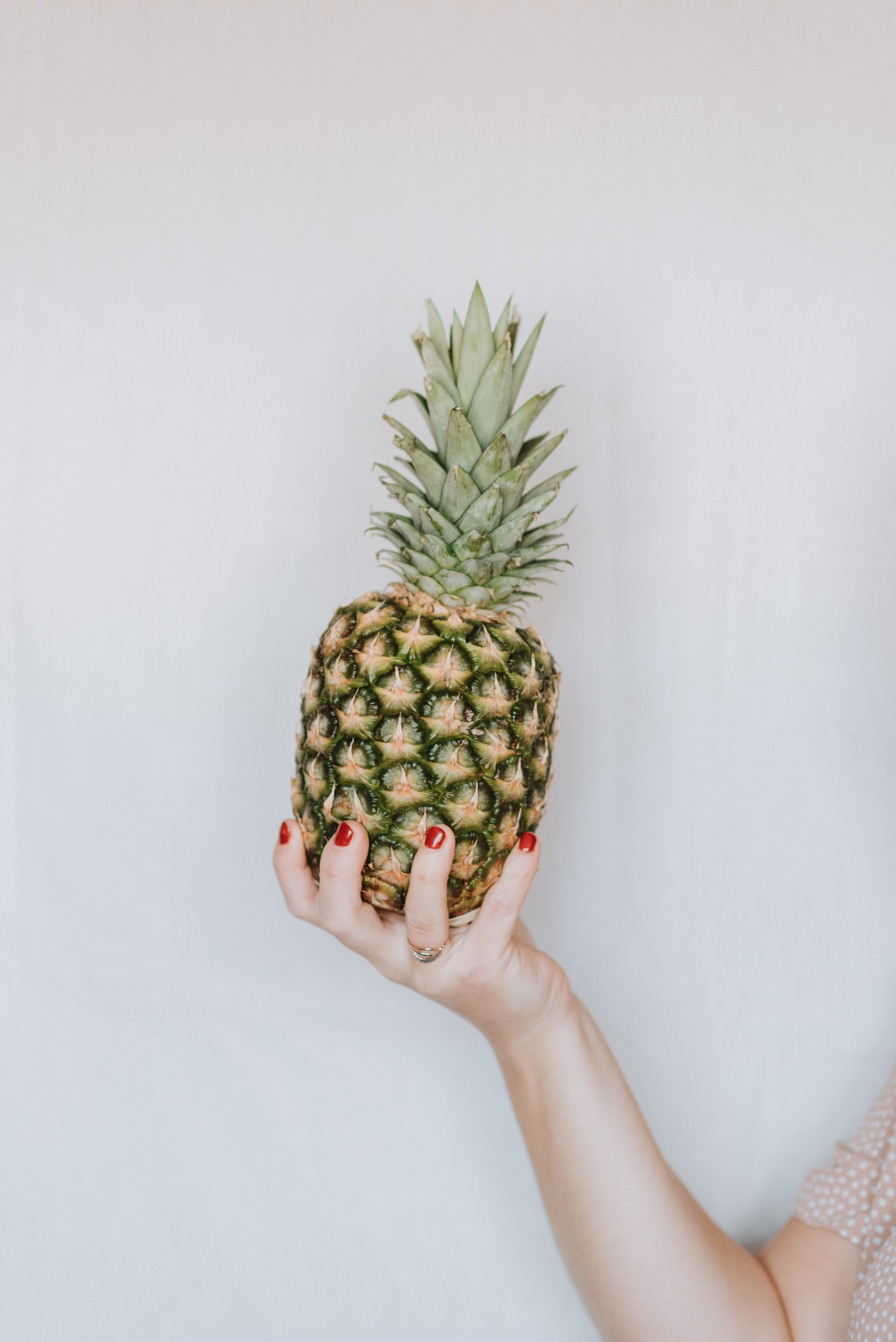 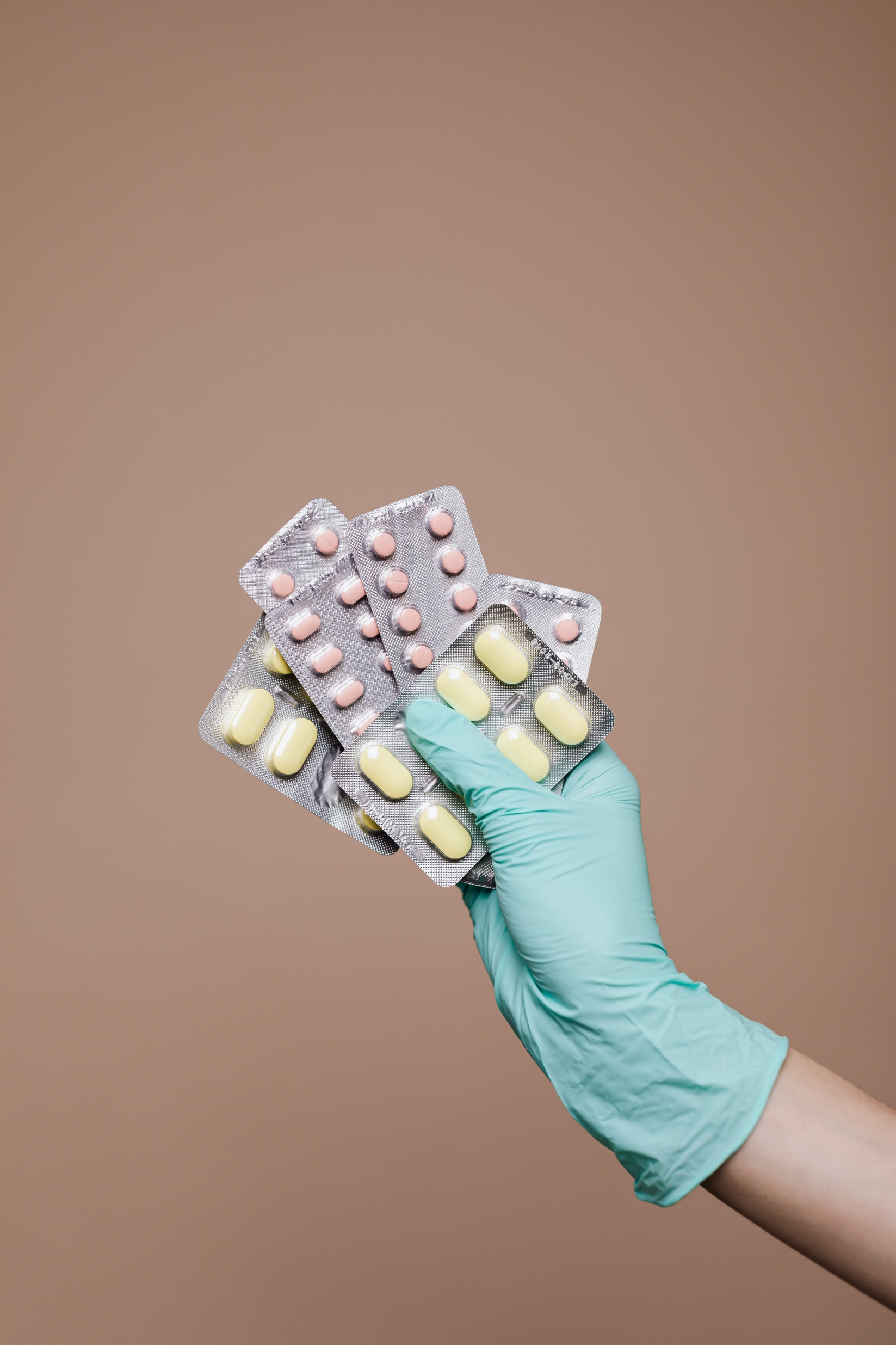 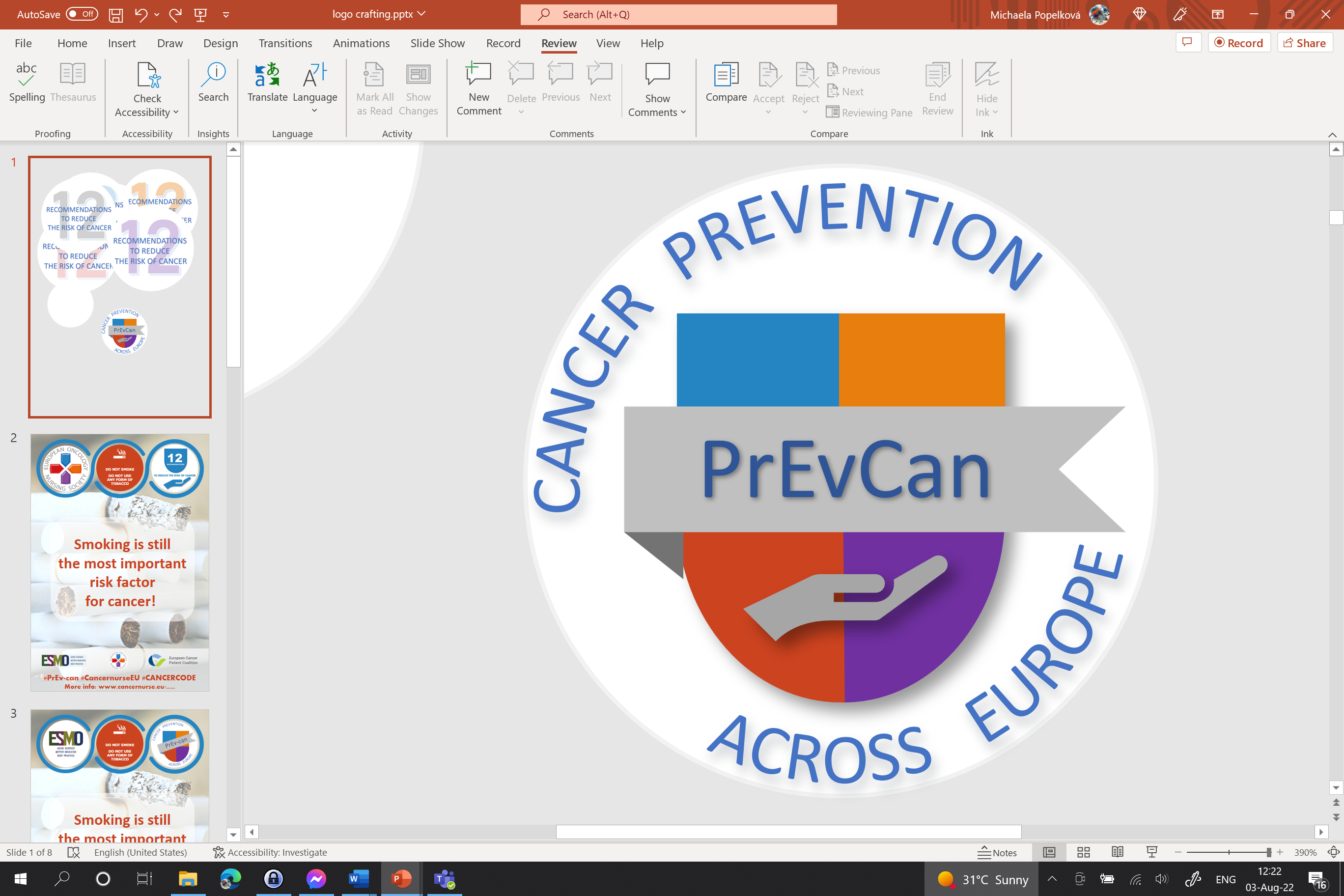 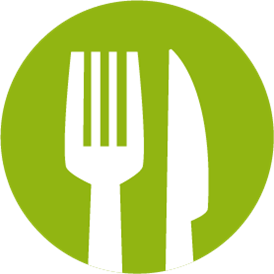 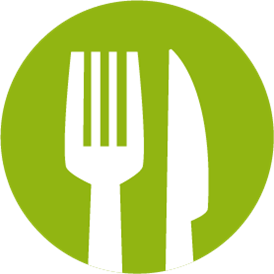 Zde vložte logo své organizace
STRAVUJTE SE ZDRAVĚ
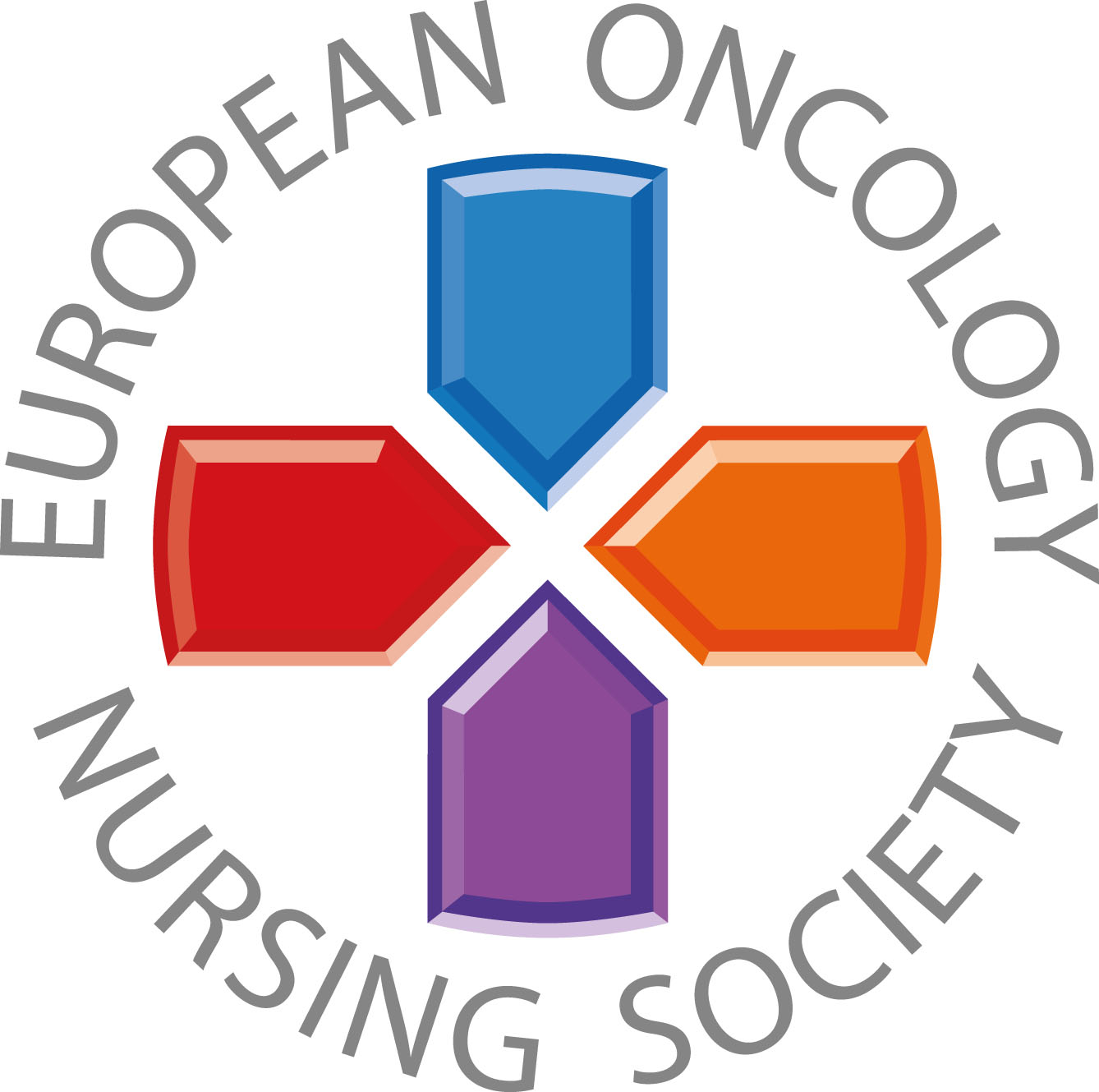 Zdravá strava může snížit riziko vzniku rakoviny
#PrEvCan #CANCERCODE
Kampaň PrEvCan© byla iniciována EONS a je realizována za podpory klíčového partnera kampaně, ESMO. Více informací: www.cancernurse.eu/prevcan
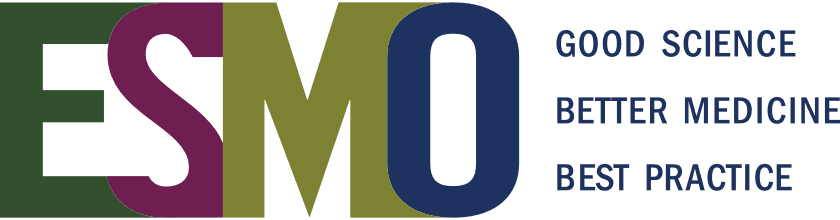 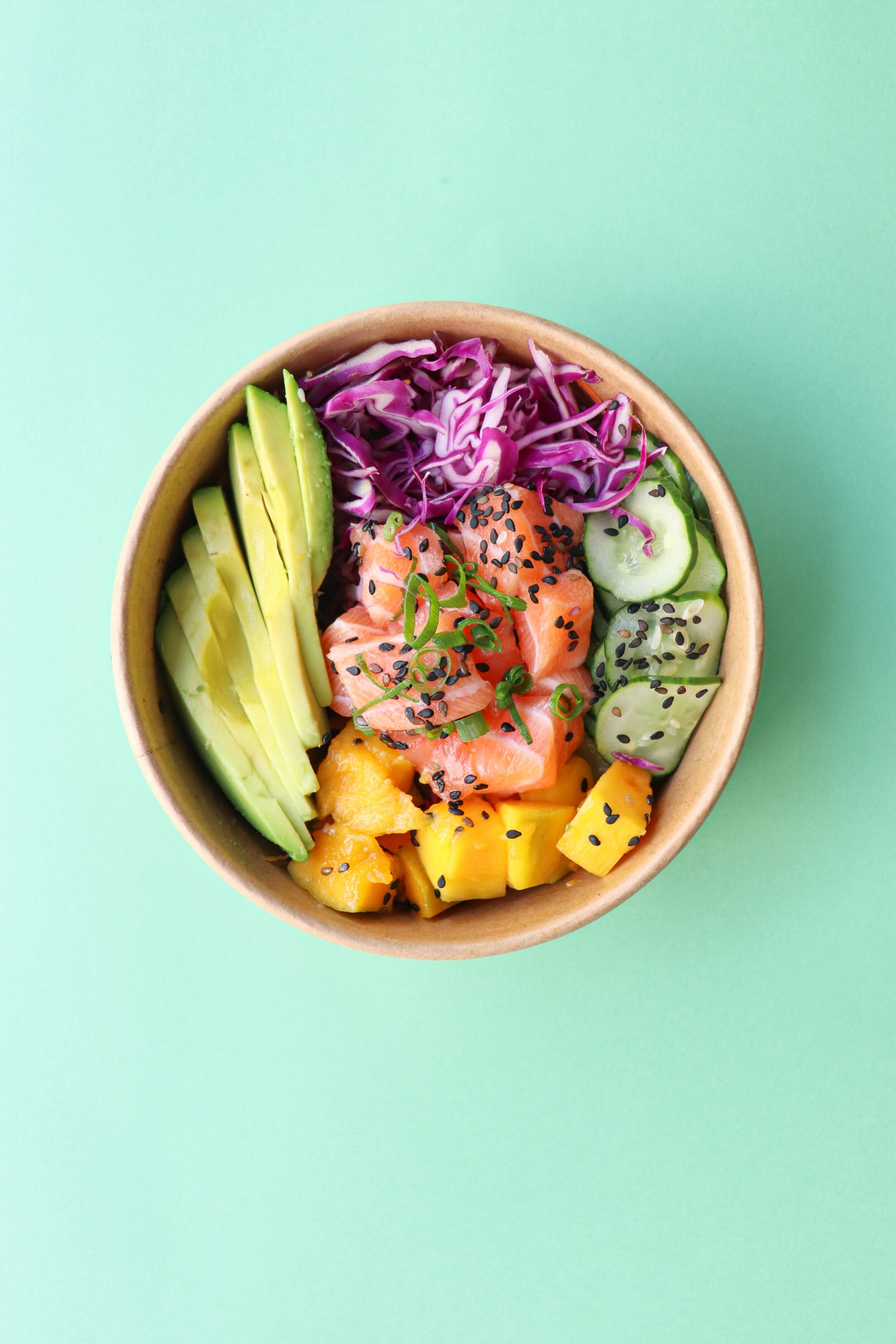 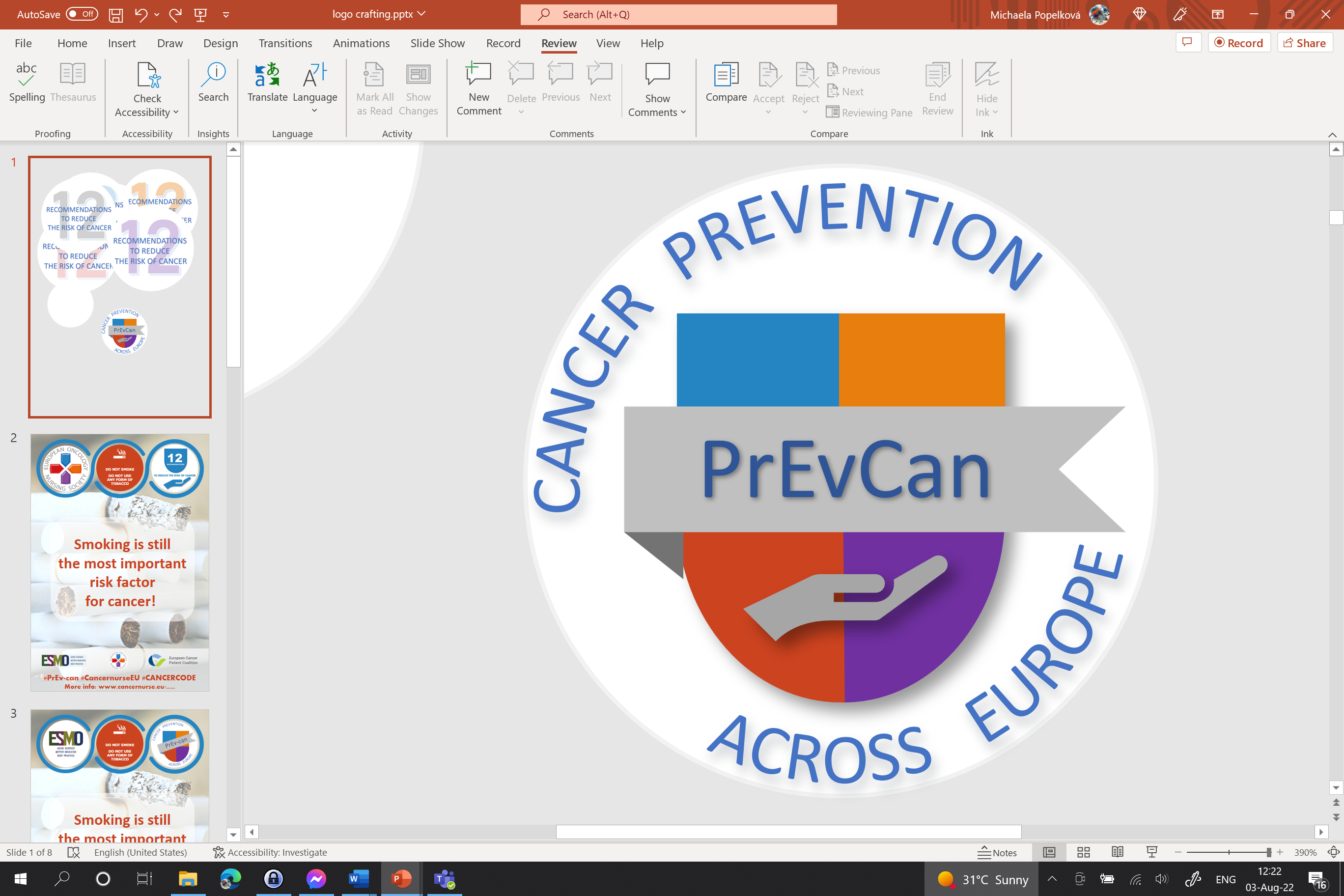 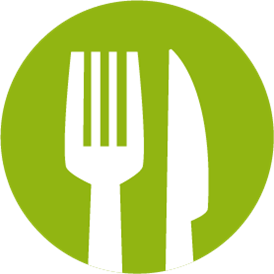 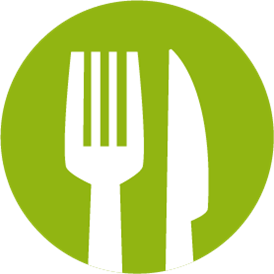 Zde vložte logo své organizace
STRAVUJTE SE ZDRAVĚ
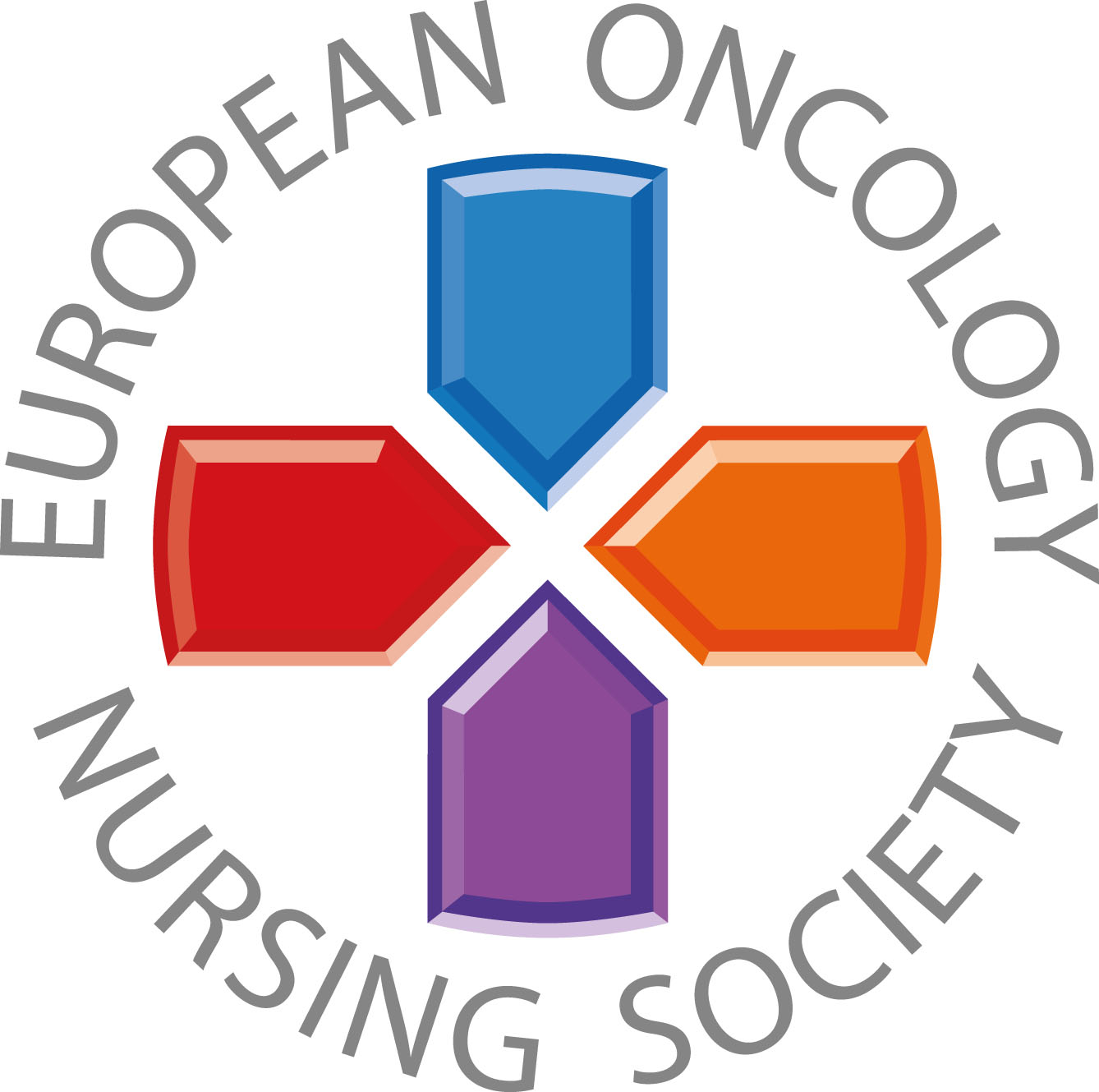 Zdravé jídlo nemusí být drahé, komplikované nebo časově náročné
#PrEvCan #CANCERCODE
Kampaň PrEvCan© byla iniciována EONS a je realizována za podpory klíčového partnera kampaně, ESMO. Více informací: www.cancernurse.eu/prevcan
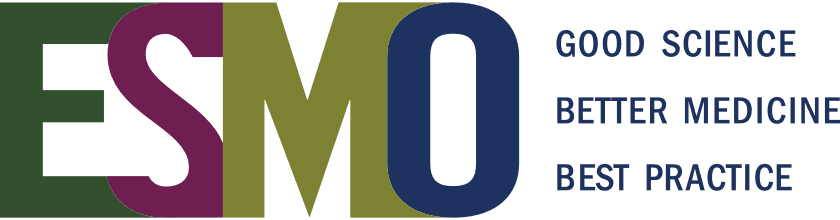 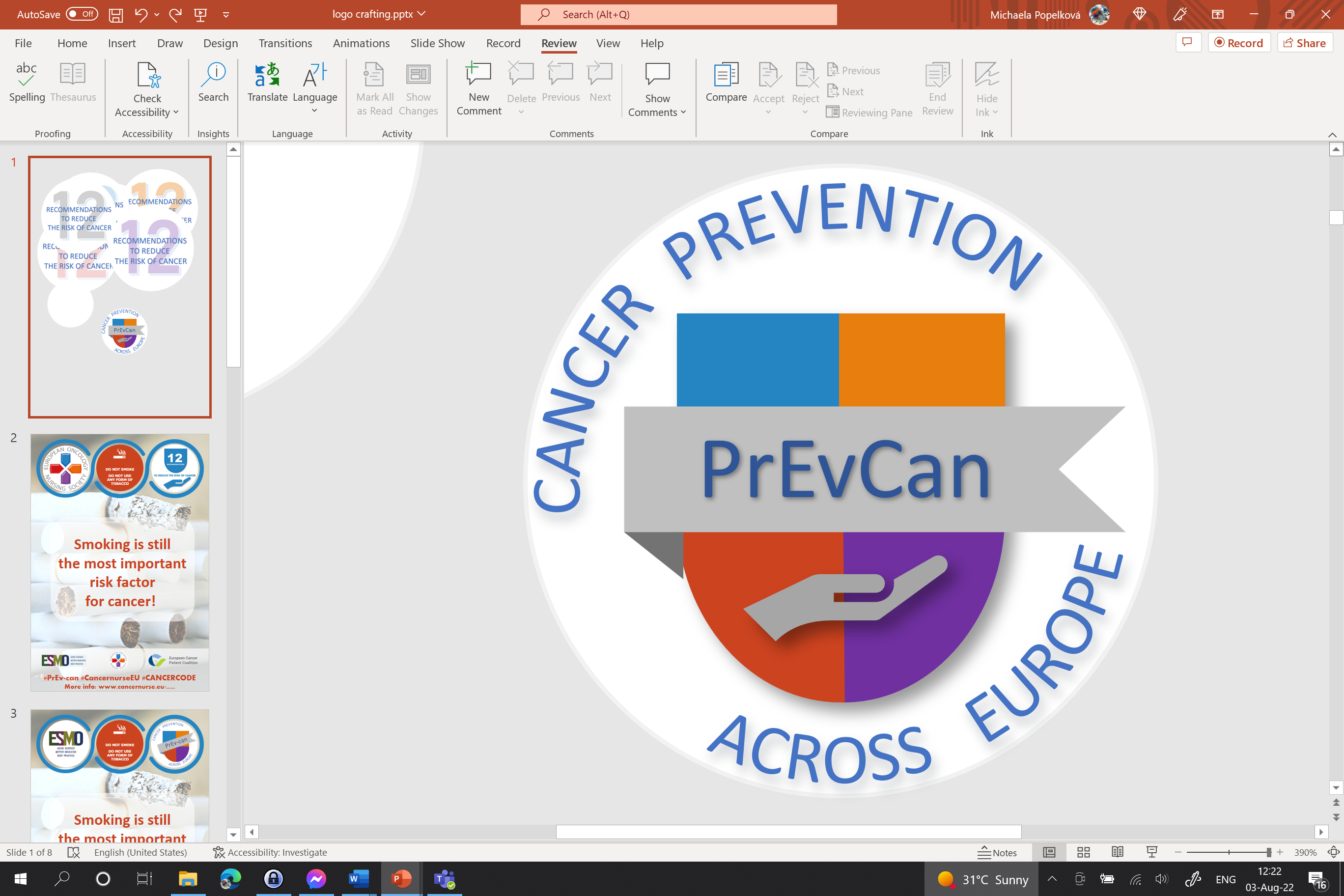 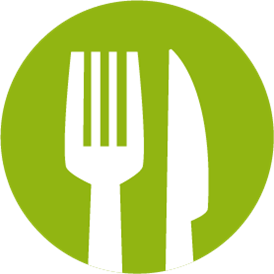 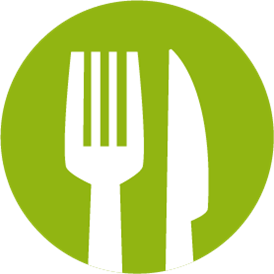 STRAVUJTE SE ZDRAVĚ
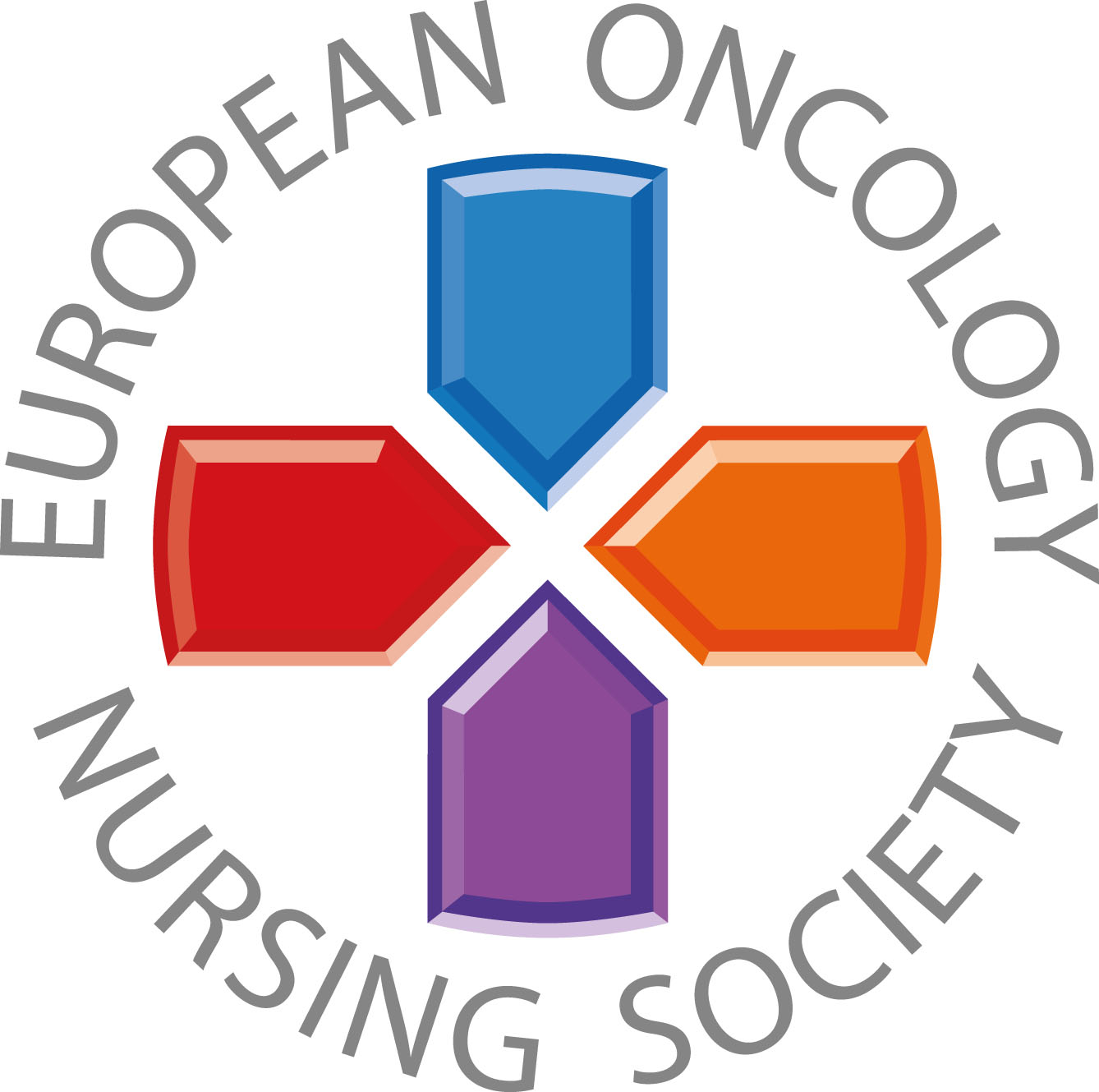 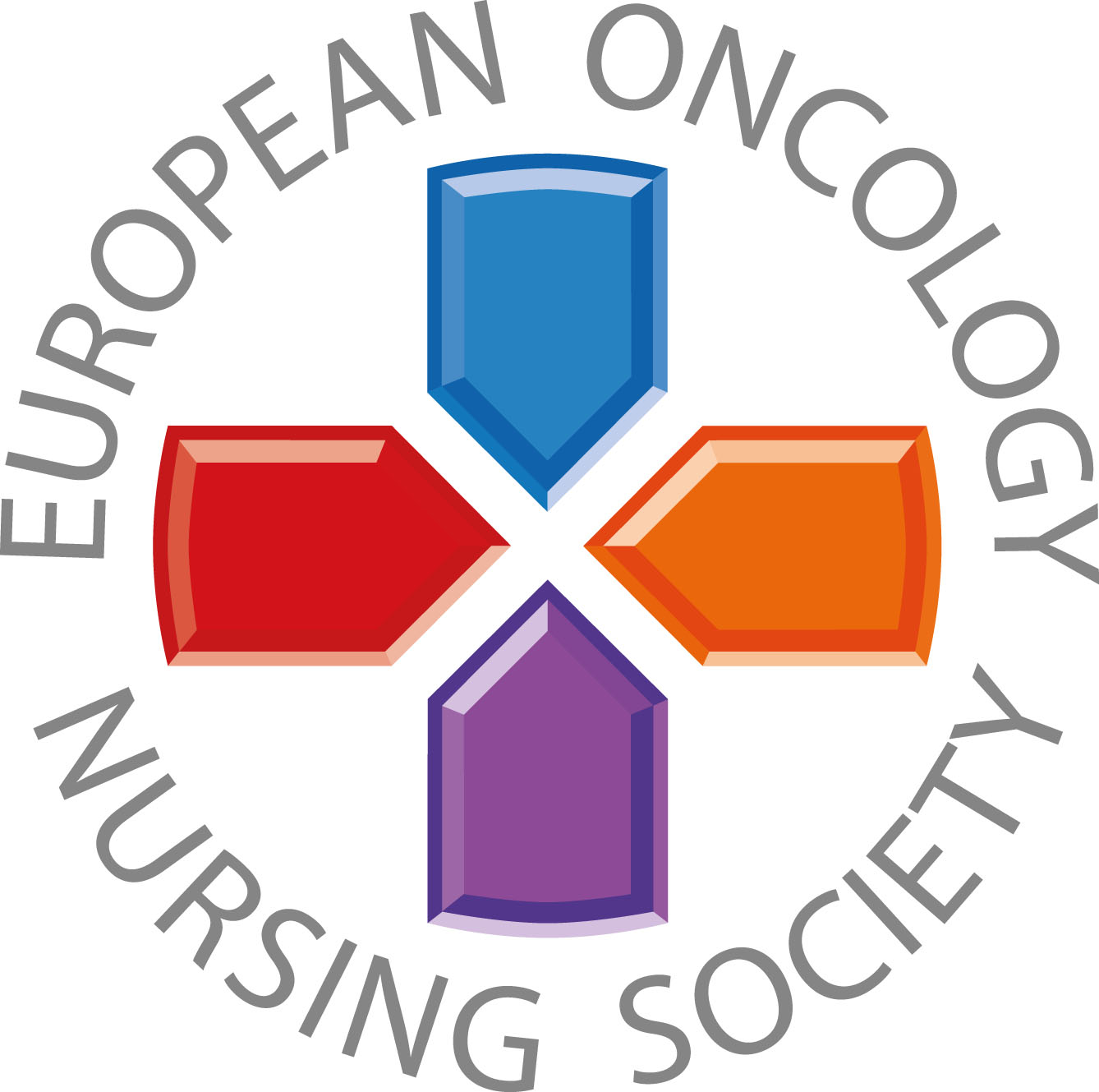 Sdělení pro zdravotnické pracovníky
#PrEvCan #CANCERCODE
Kampaň PrEvCan© byla iniciována EONS a je realizována za podpory klíčového partnera kampaně, ESMO. Více informací: www.cancernurse.eu/prevcan
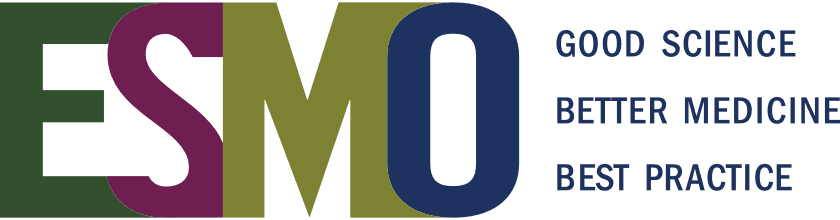 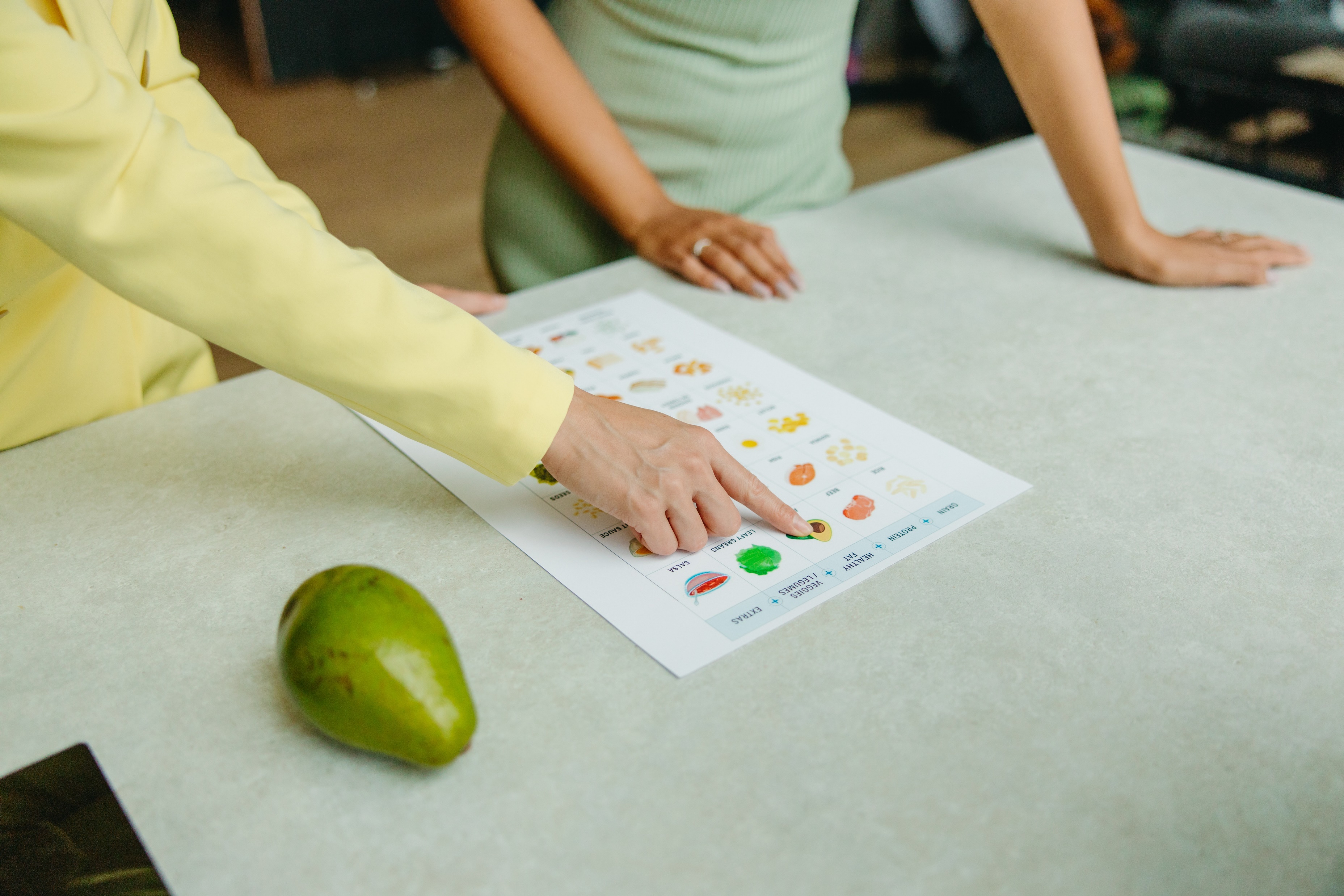 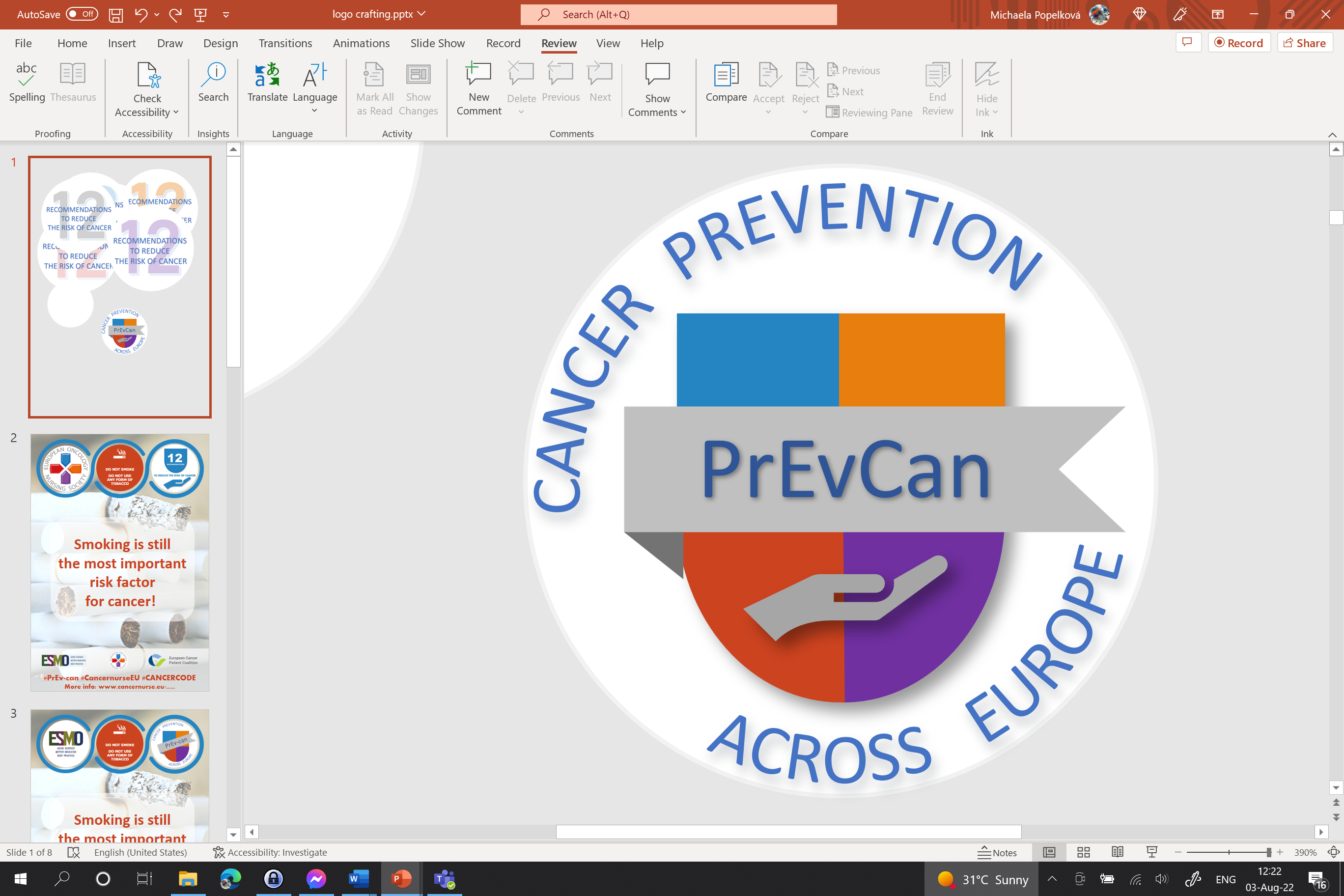 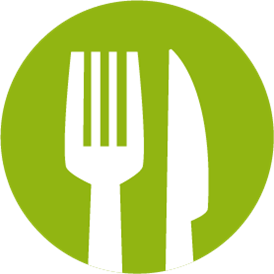 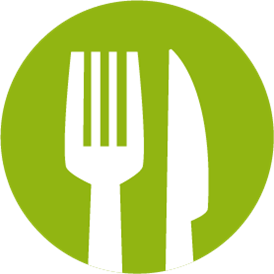 Zde vložte logo své organizace
STRAVUJTE SE ZDRAVĚ
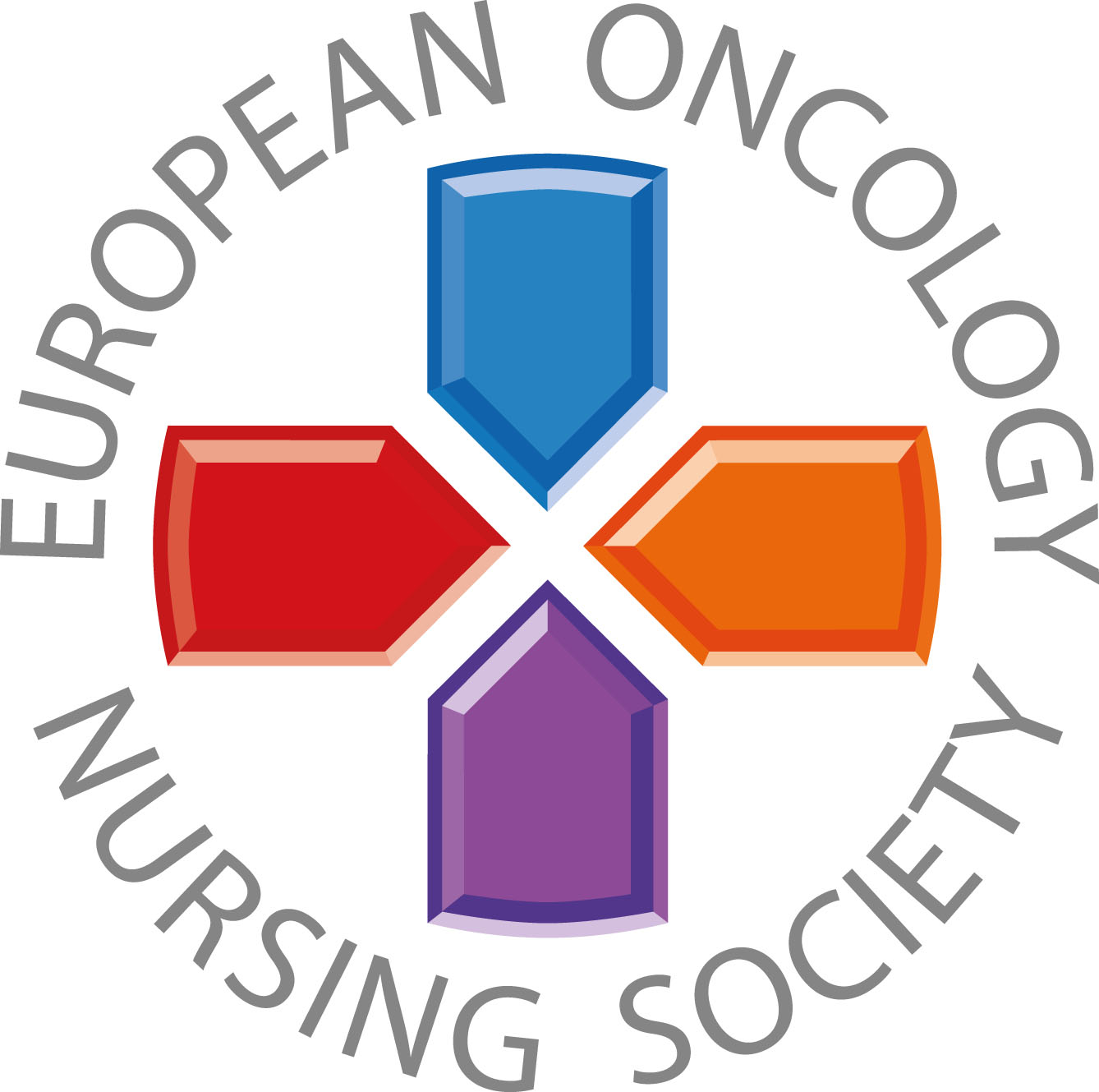 Ptejte se, zhodnoťte a poraďte pacientům a jejich rodinám ohledně jejich stravy
#PrEvCan #CANCERCODE
Kampaň PrEvCan© byla iniciována EONS a je realizována za podpory klíčového partnera kampaně, ESMO. Více informací: www.cancernurse.eu/prevcan
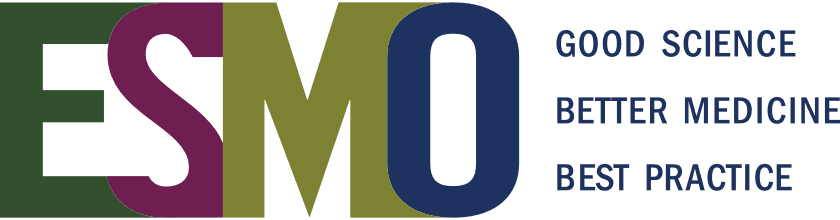 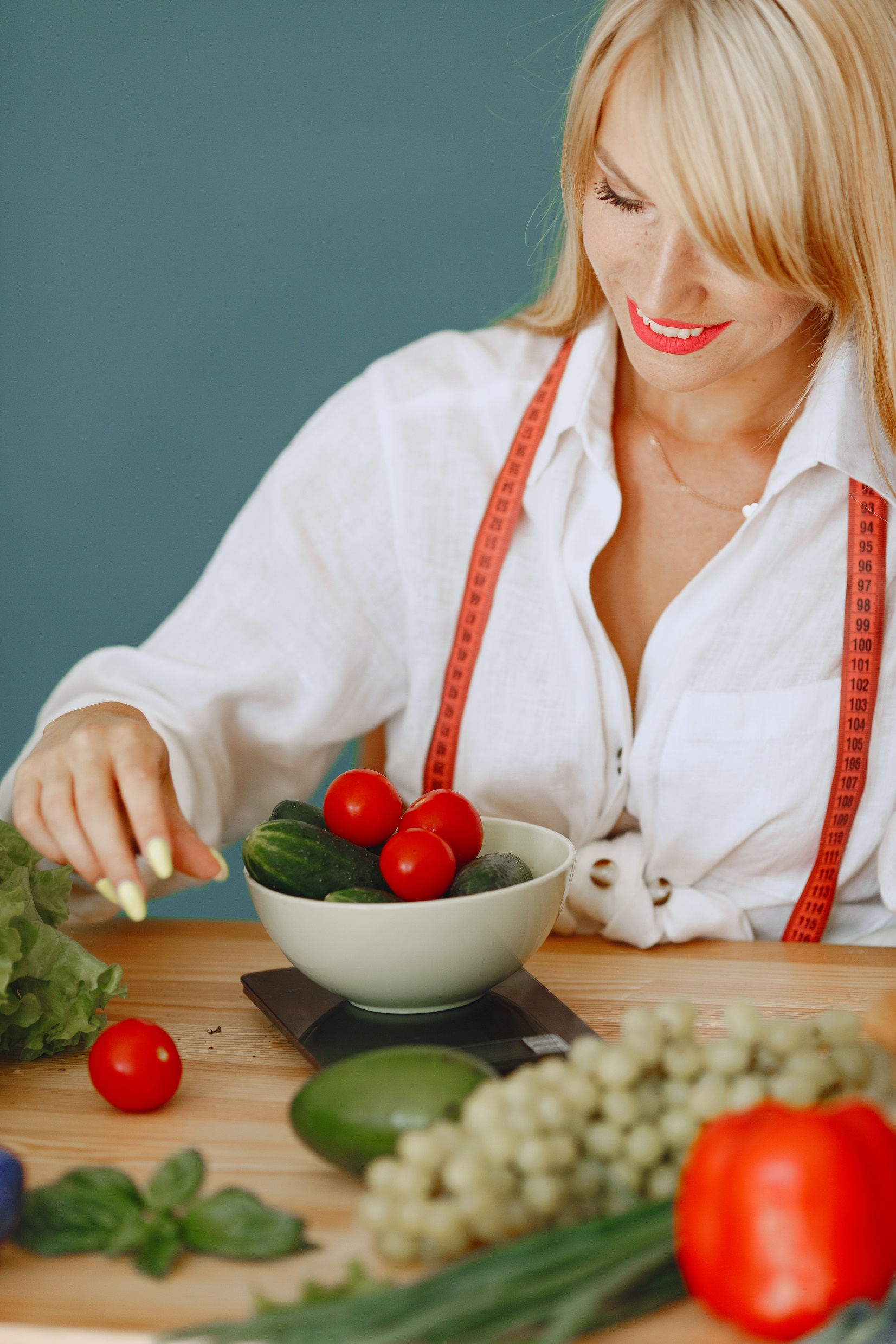 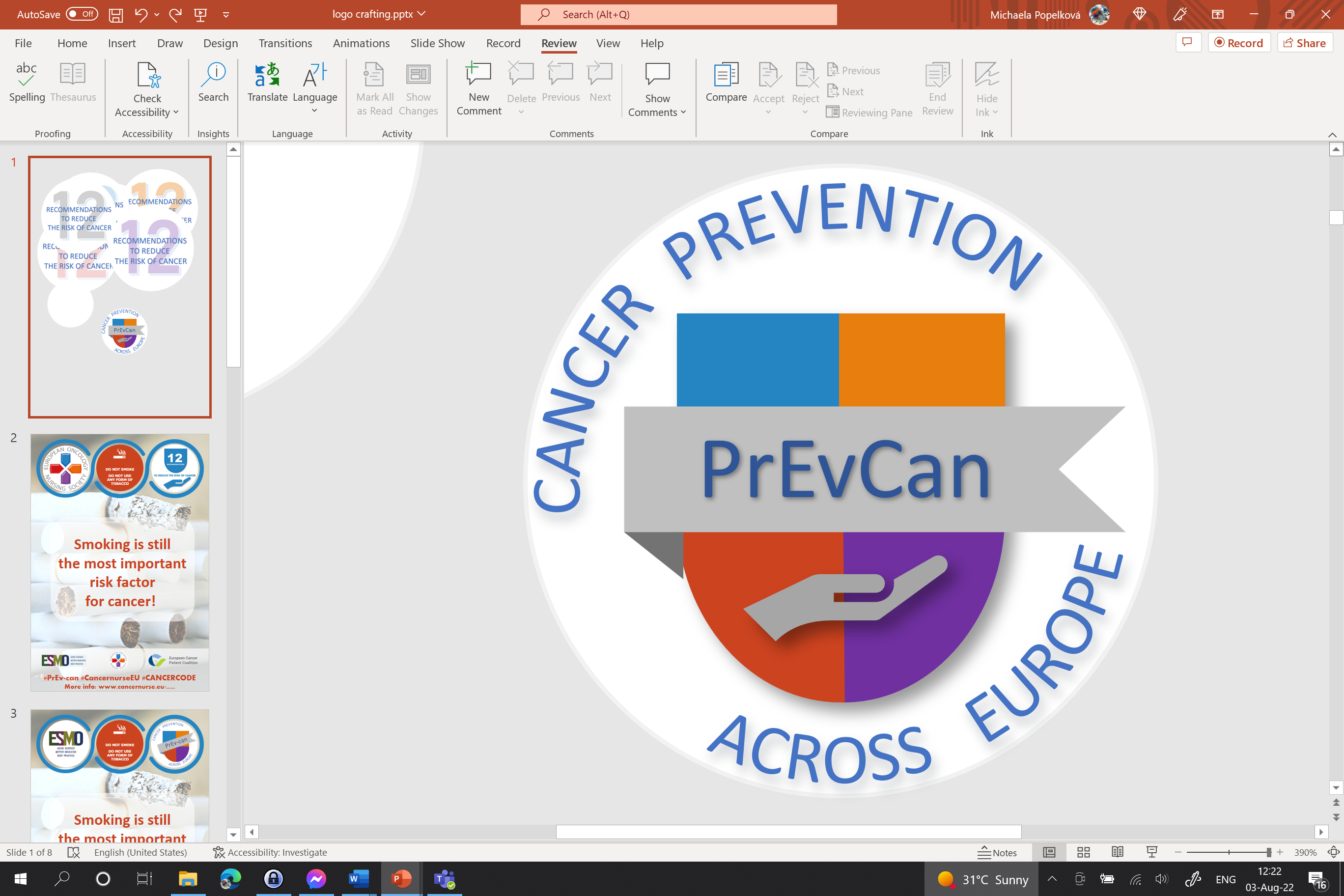 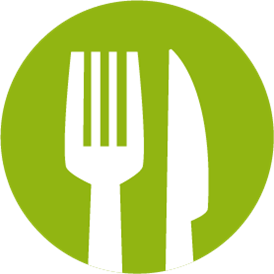 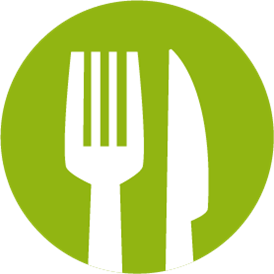 Zde vložte logo své organizace
STRAVUJTE SE ZDRAVĚ
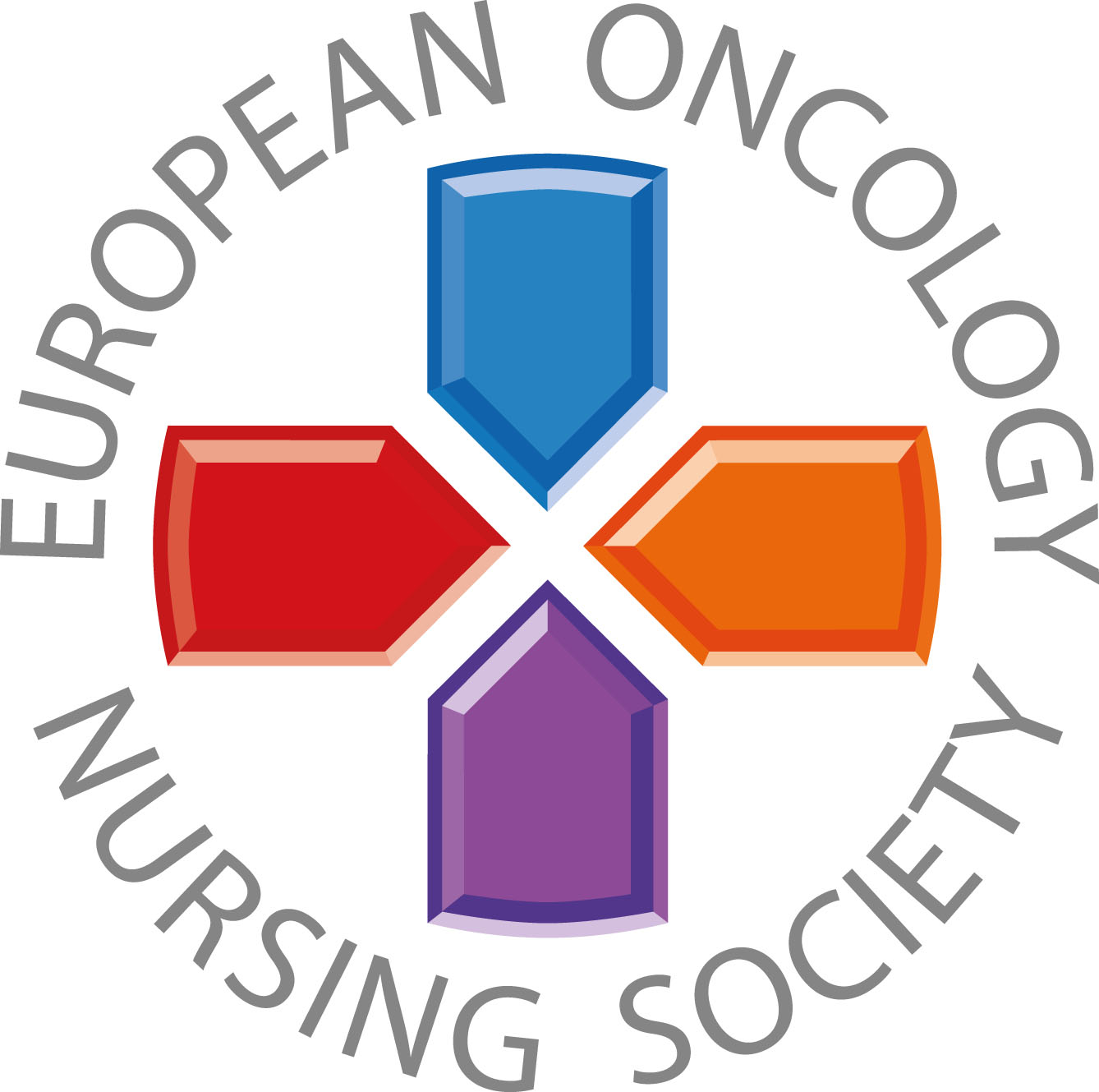 Starejte se o své vlastní zdraví i zdraví svých pacientů a jejich rodin.Doporučujte a podporujte zdravou stravu!
#PrEvCan #CANCERCODE
Kampaň PrEvCan© byla iniciována EONS a je realizována za podpory klíčového partnera kampaně, ESMO. Více informací: www.cancernurse.eu/prevcan
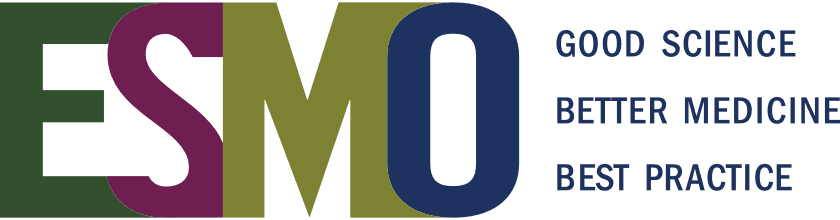 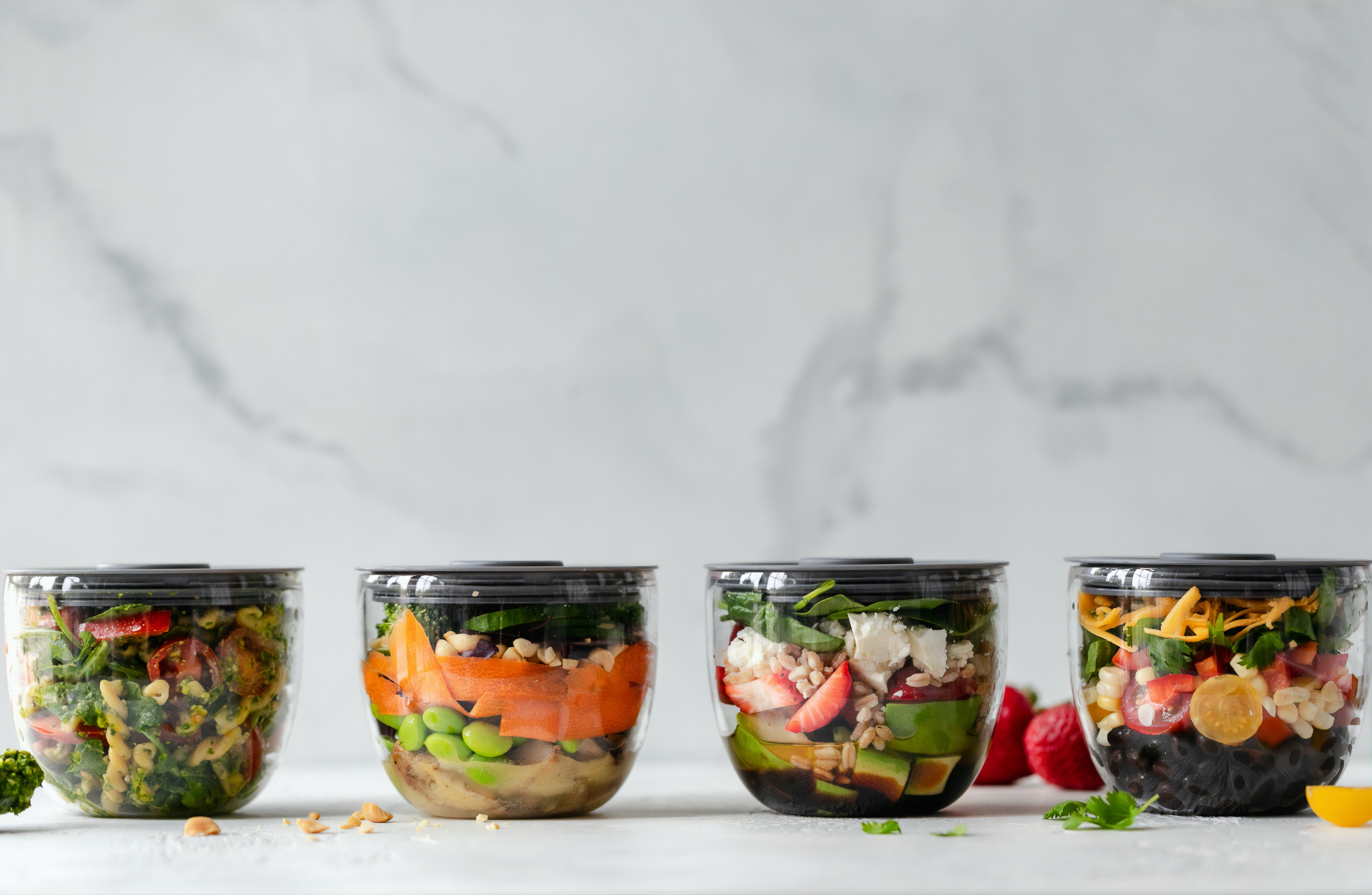 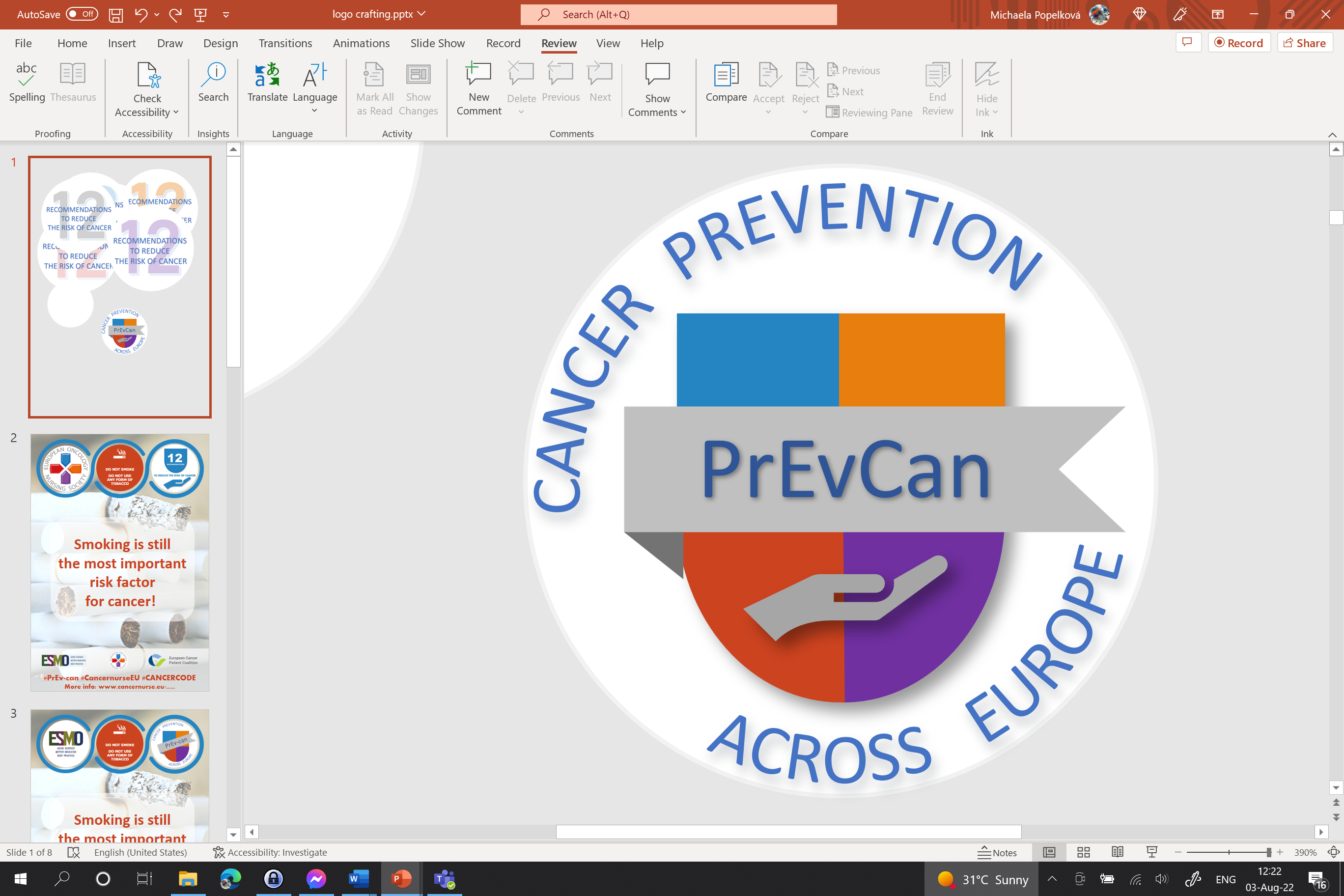 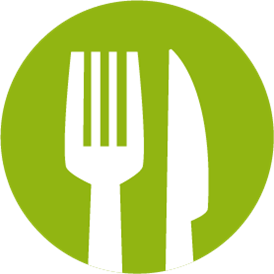 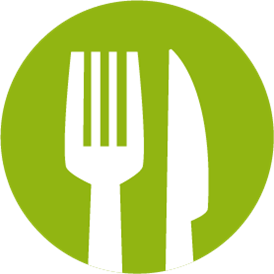 Zde vložte logo své organizace
STRAVUJTE SE ZDRAVĚ
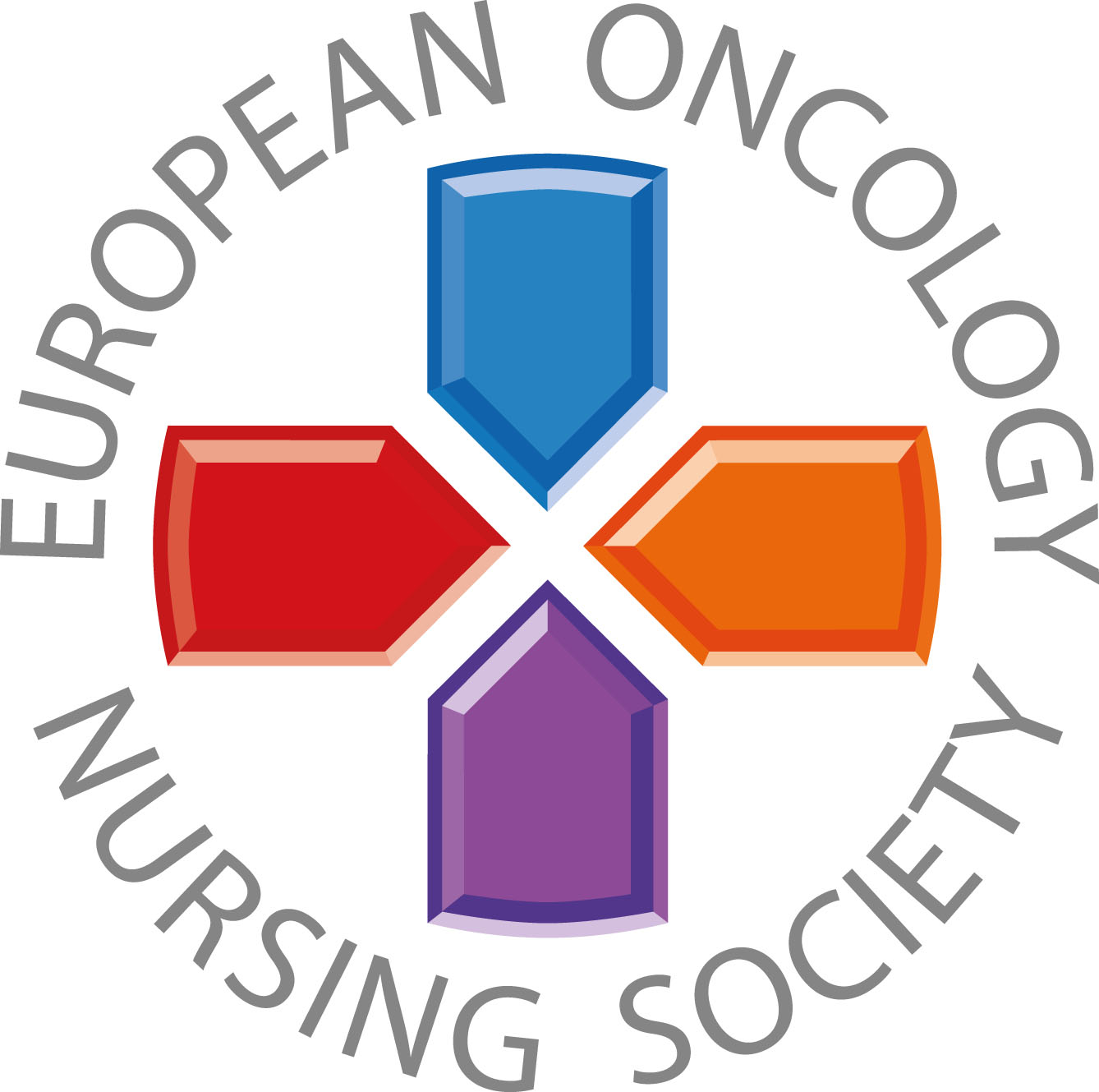 Ujistěte se, že jste si pro vaši směnu zvolili zdravou svačinu
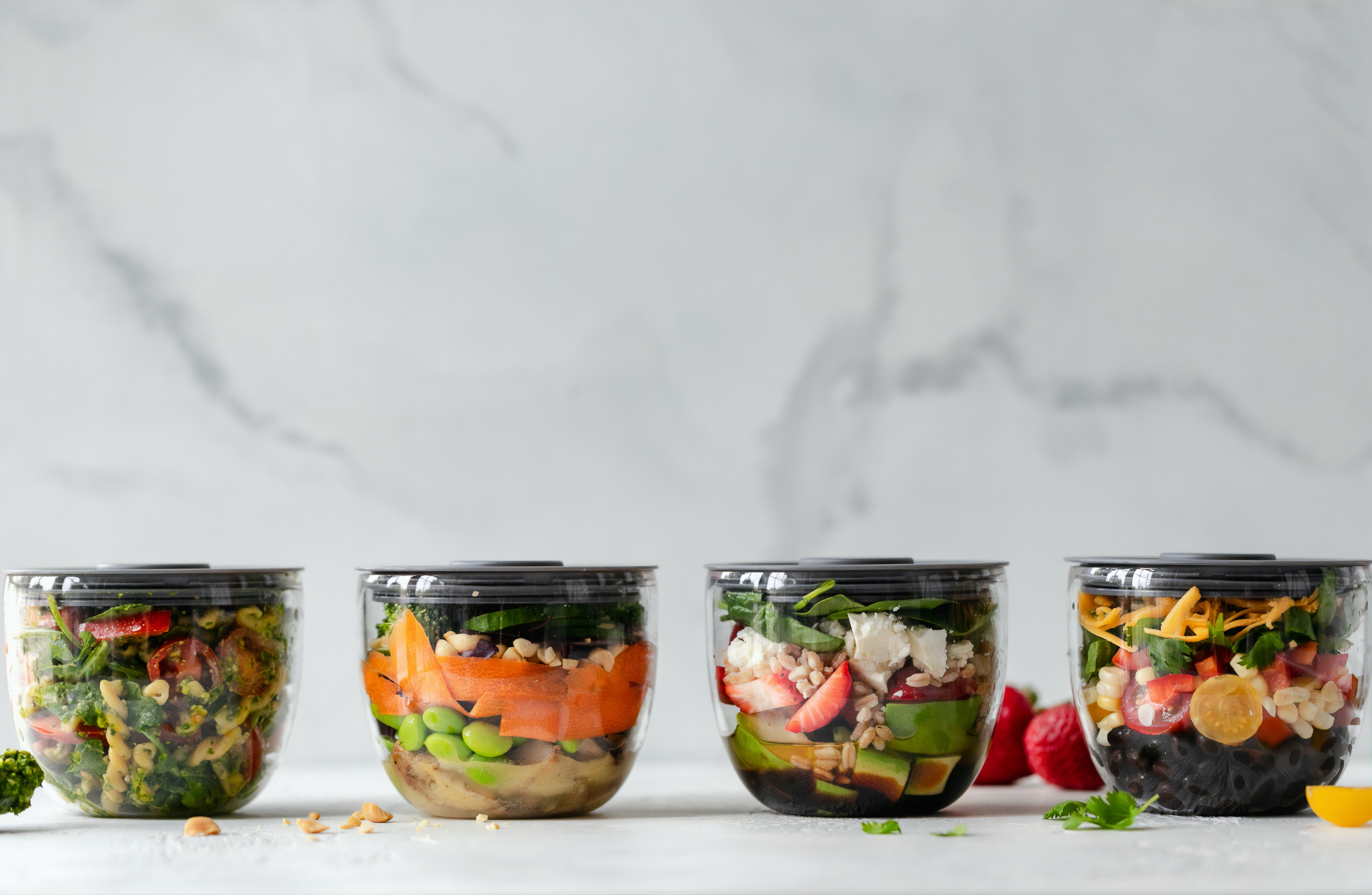 #PrEvCan #CANCERCODE
Kampaň PrEvCan© byla iniciována EONS a je realizována za podpory klíčového partnera kampaně, ESMO. Více informací: www.cancernurse.eu/prevcan
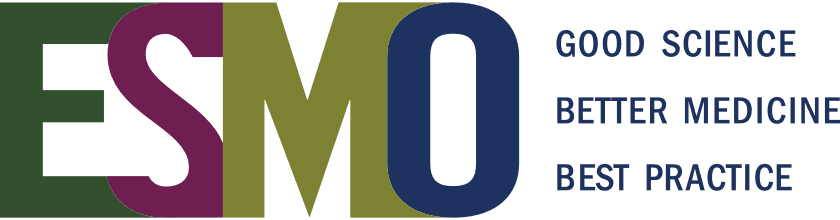 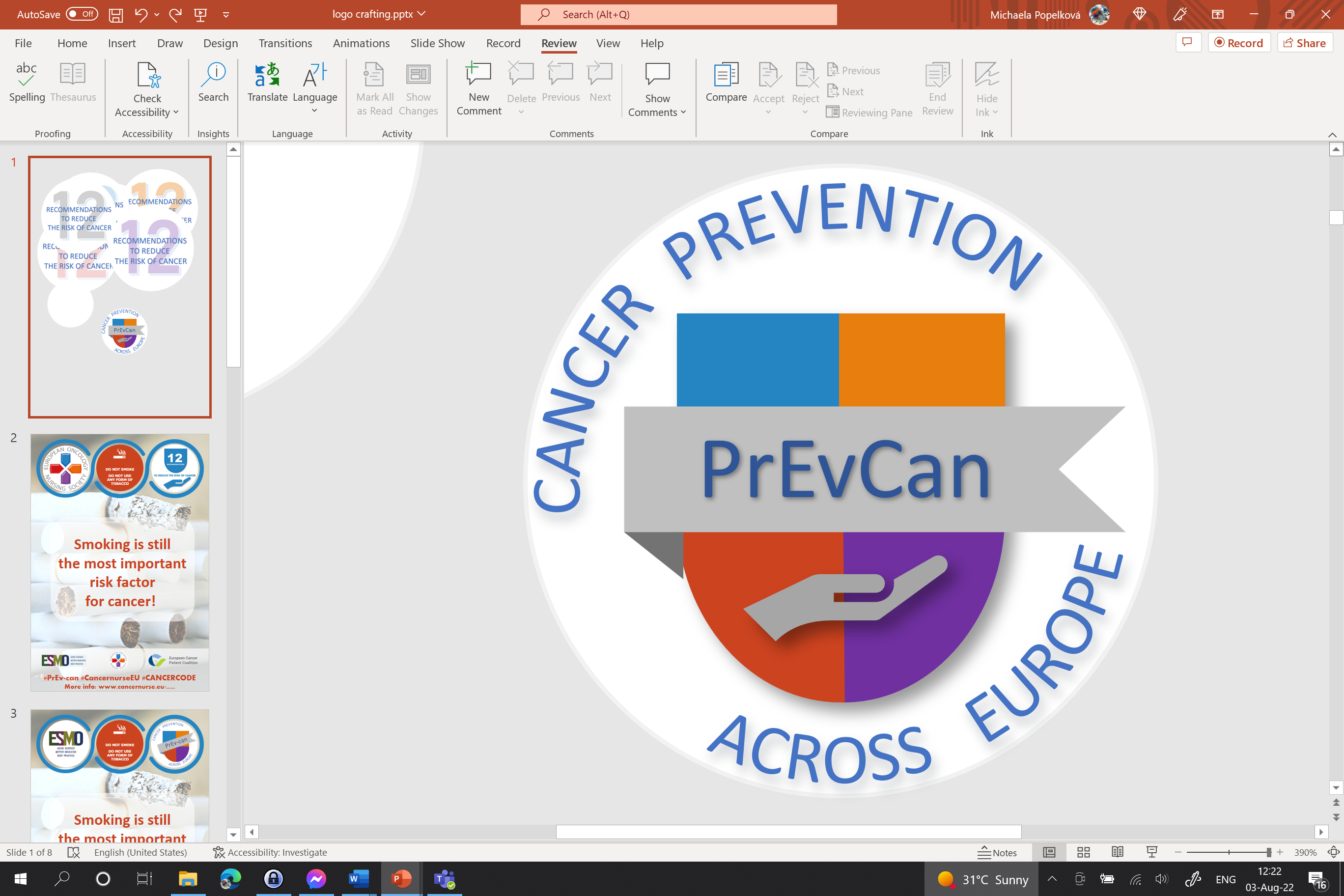 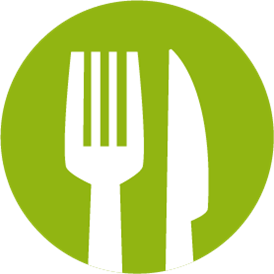 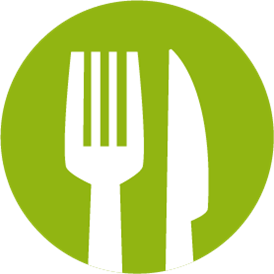 Zde vložte logo své organizace
STRAVUJTE SE ZDRAVĚ
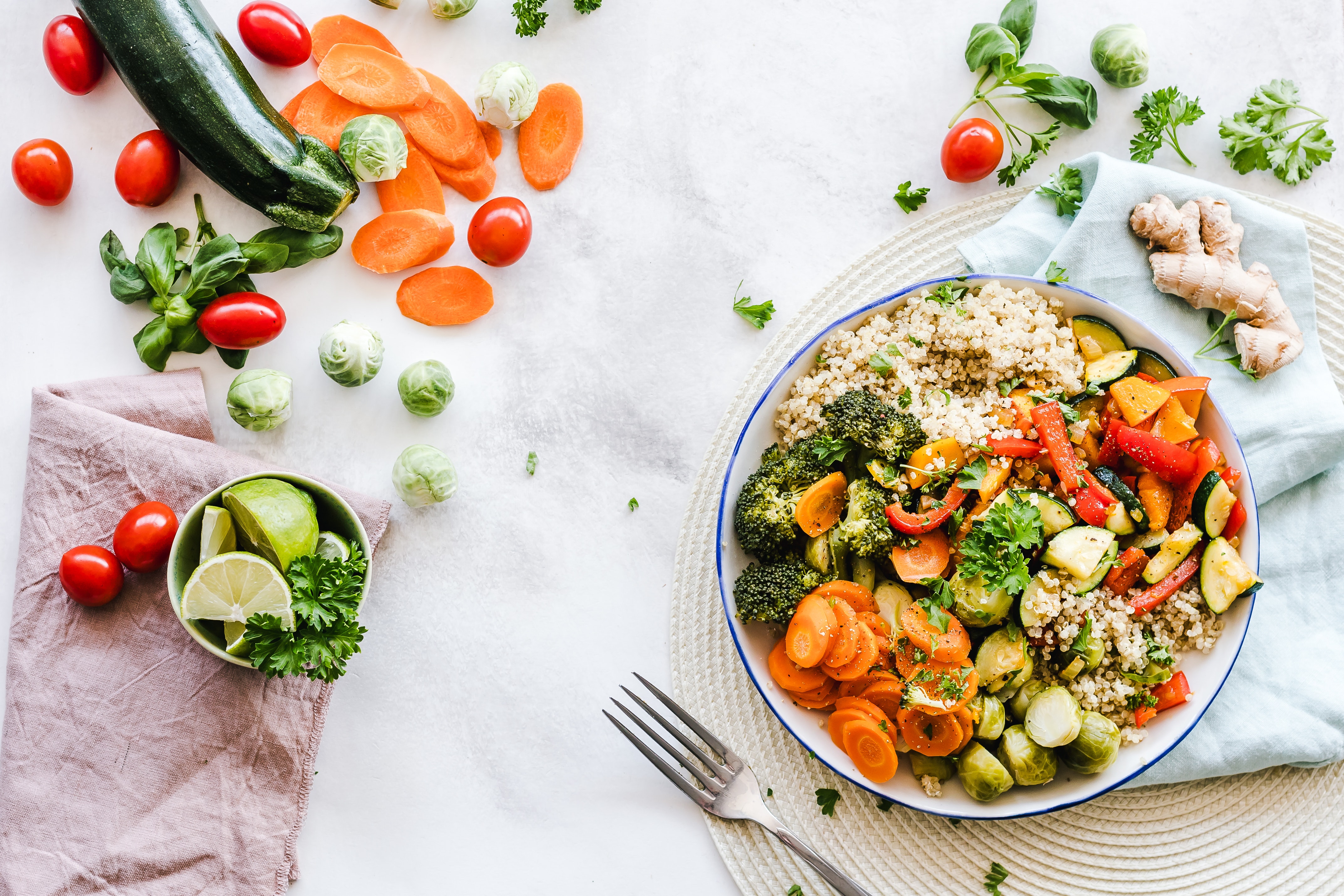 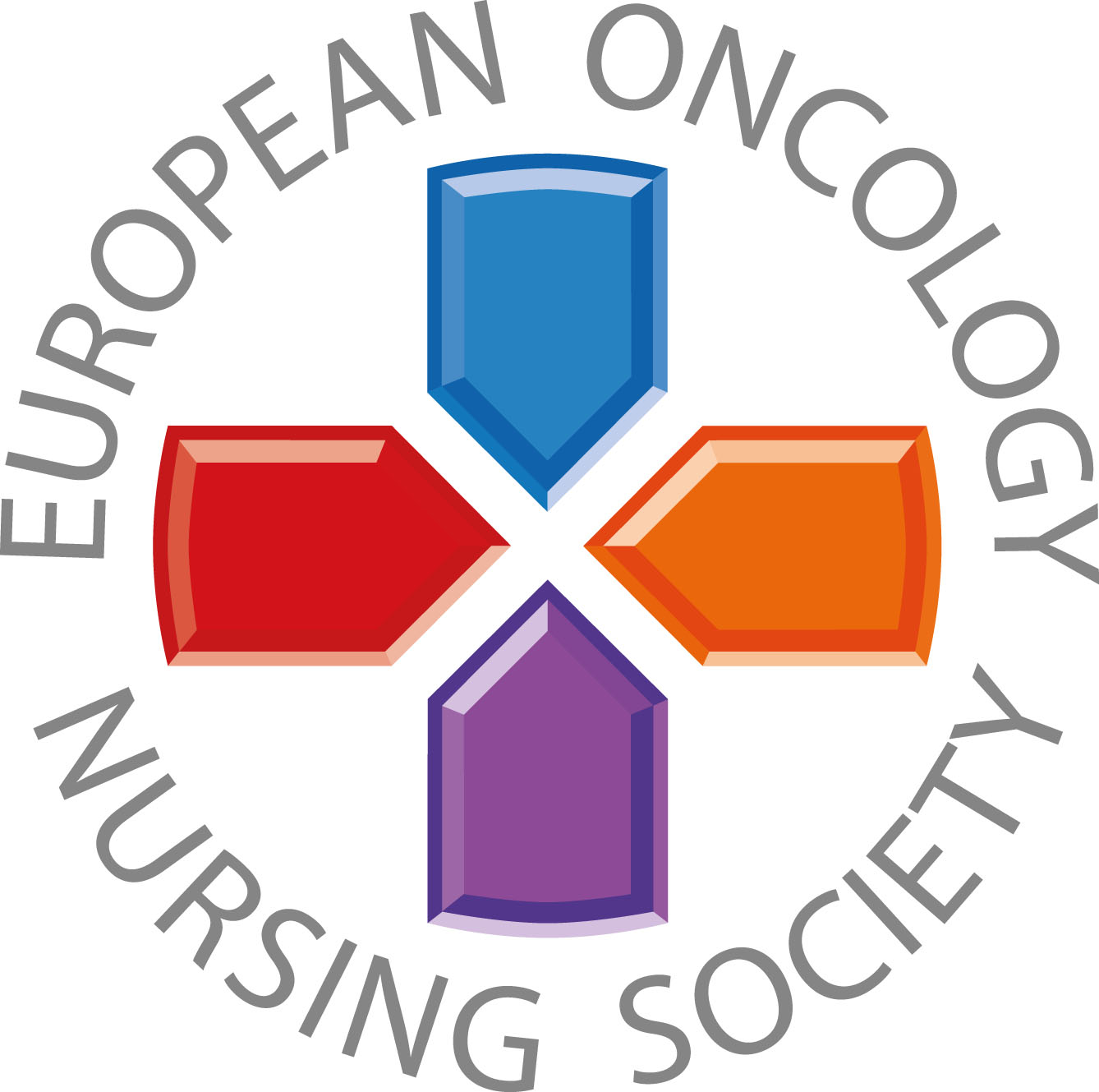 Vložte své foto
Vaše sdělení
#PrEvCan #CANCERCODE
Kampaň PrEvCan© byla iniciována EONS a je realizována za podpory klíčového partnera kampaně, ESMO. Více informací: www.cancernurse.eu/prevcan
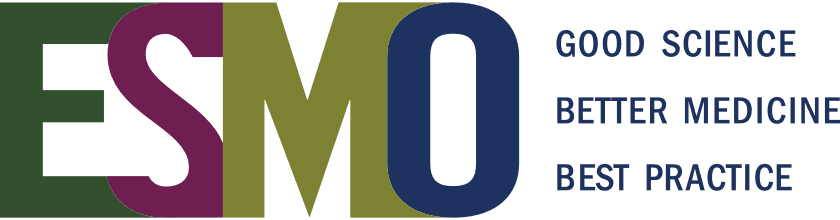